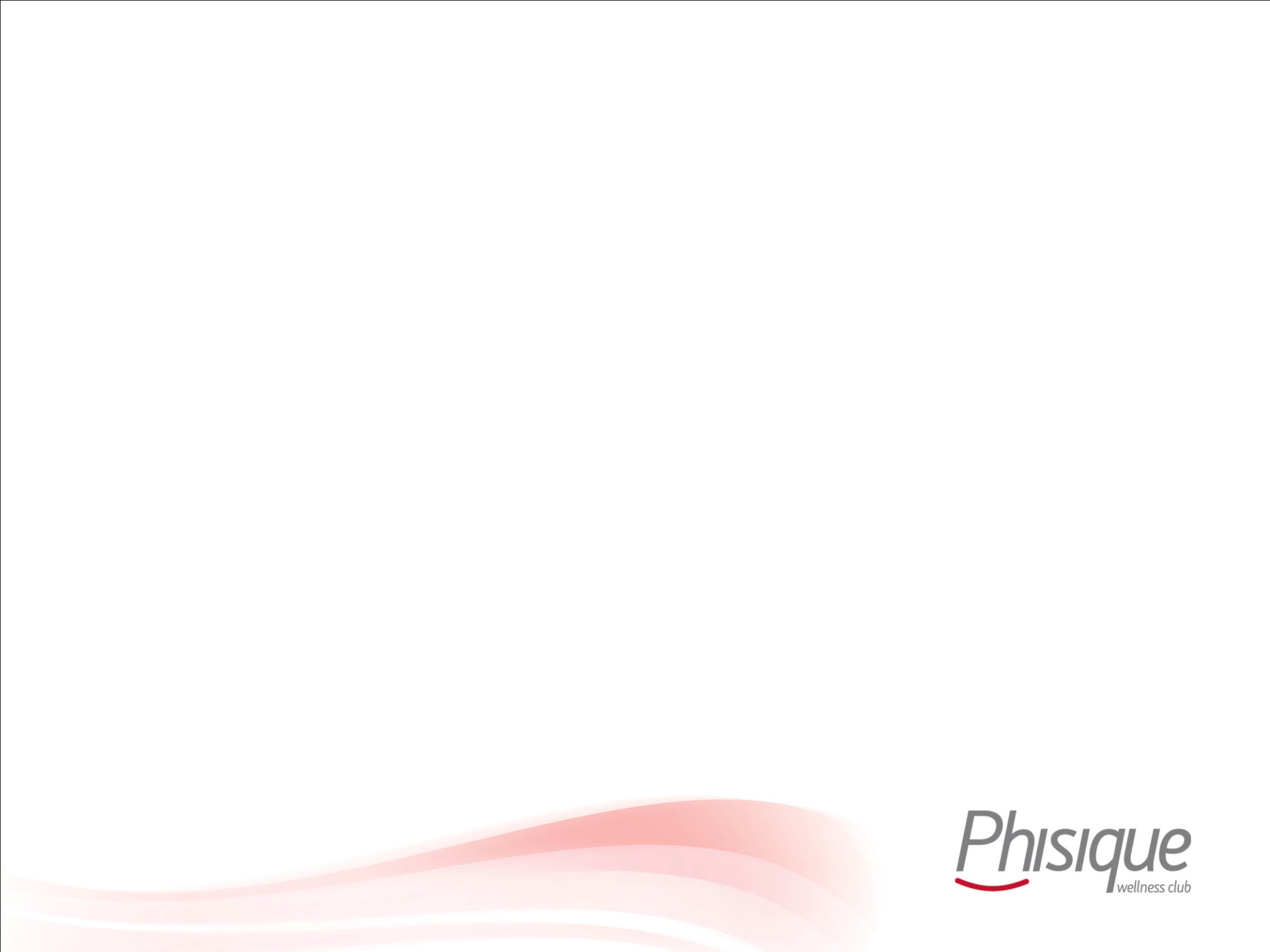 DISEÑO E IMPLEMENTACIÓN DE PROCESOS PARA PHISIQUE WELLNESS CLUB PLAZA LAS AMÉRICAS
ING. JORGE DÁVALOS G.
ING. FRANKLIN ÍÑIGUEZ S.
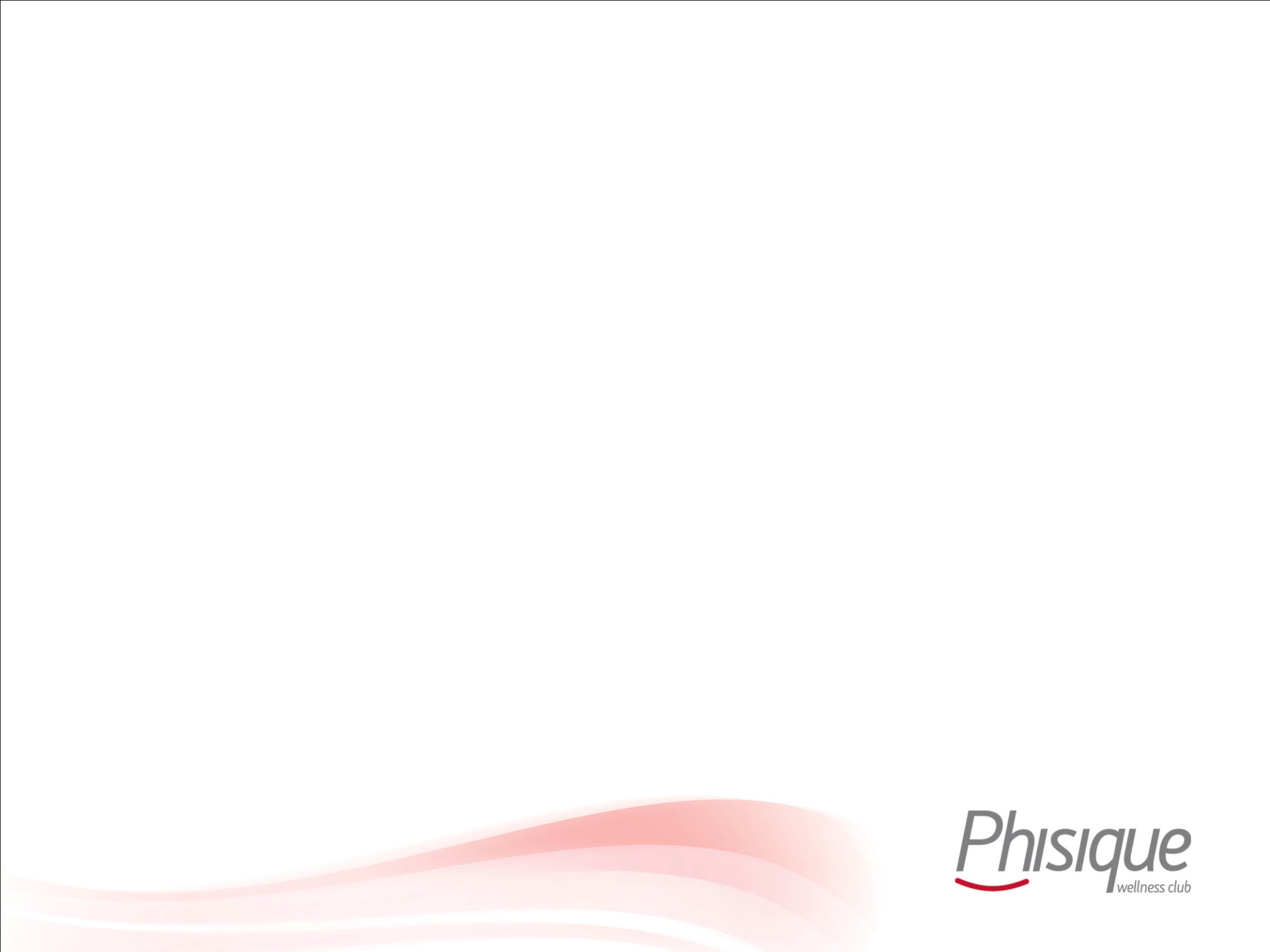 DISEÑO E IMPLEMENTACIÓN DE PROCESOS PARA PHISIQUE WELLNESS CLUB PLAZA LAS AMÉRICAS
ANTECEDENTES.

Phisique Wellness Club es una empresa privada dedicada a la búsqueda del bienestar de las personas, actualmente cuenta con tres locales, uno ubicado en la Plaza de las Américas, Av. Naciones unidas y República esquina local 33, otro ubicado en el Pent House del Hotel Dann Carlton, República del Salvador e Irlanda y un local ubicado en el Paseo San Francisco en Cumbayá.
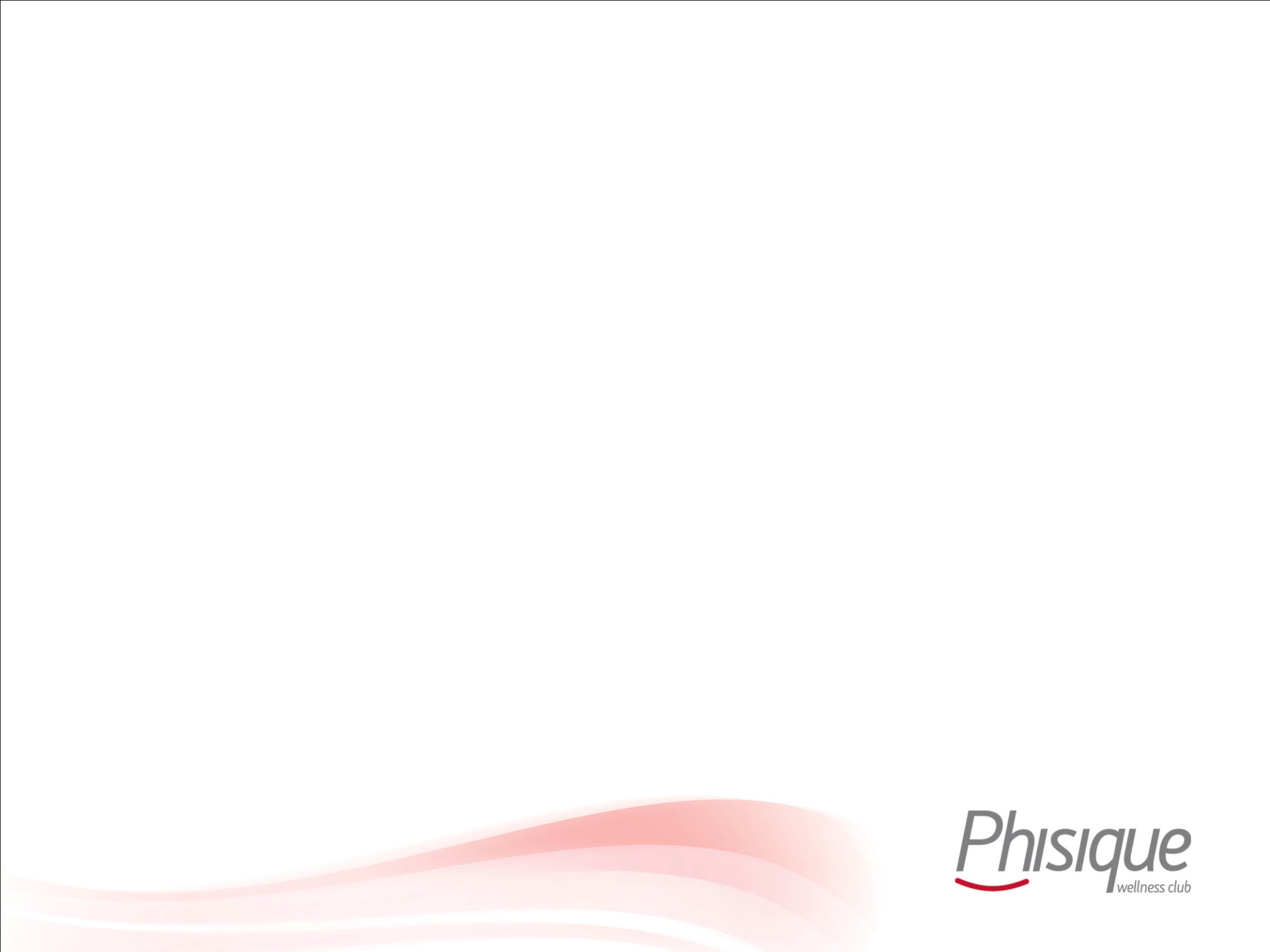 DISEÑO E IMPLEMENTACIÓN DE PROCESOS PARA PHISIQUE WELLNESS CLUB PLAZA LAS AMÉRICAS
INSTALACIONES
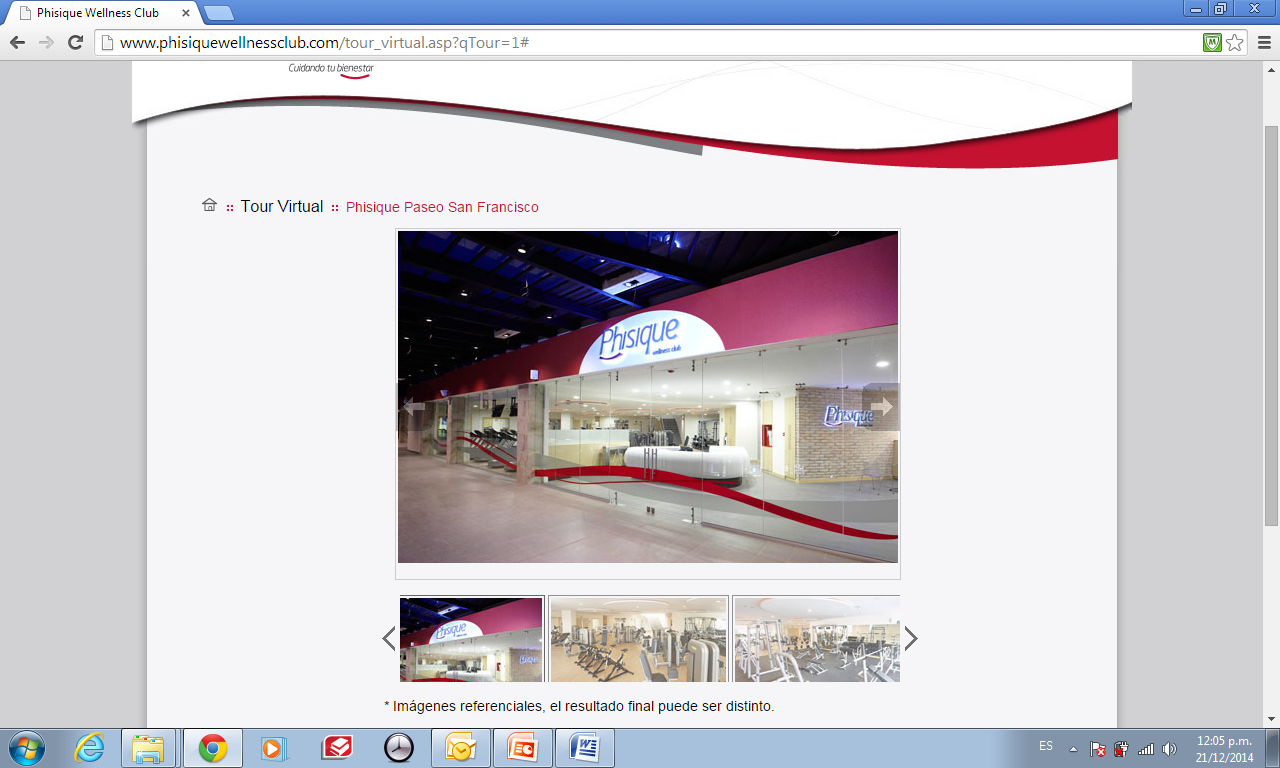 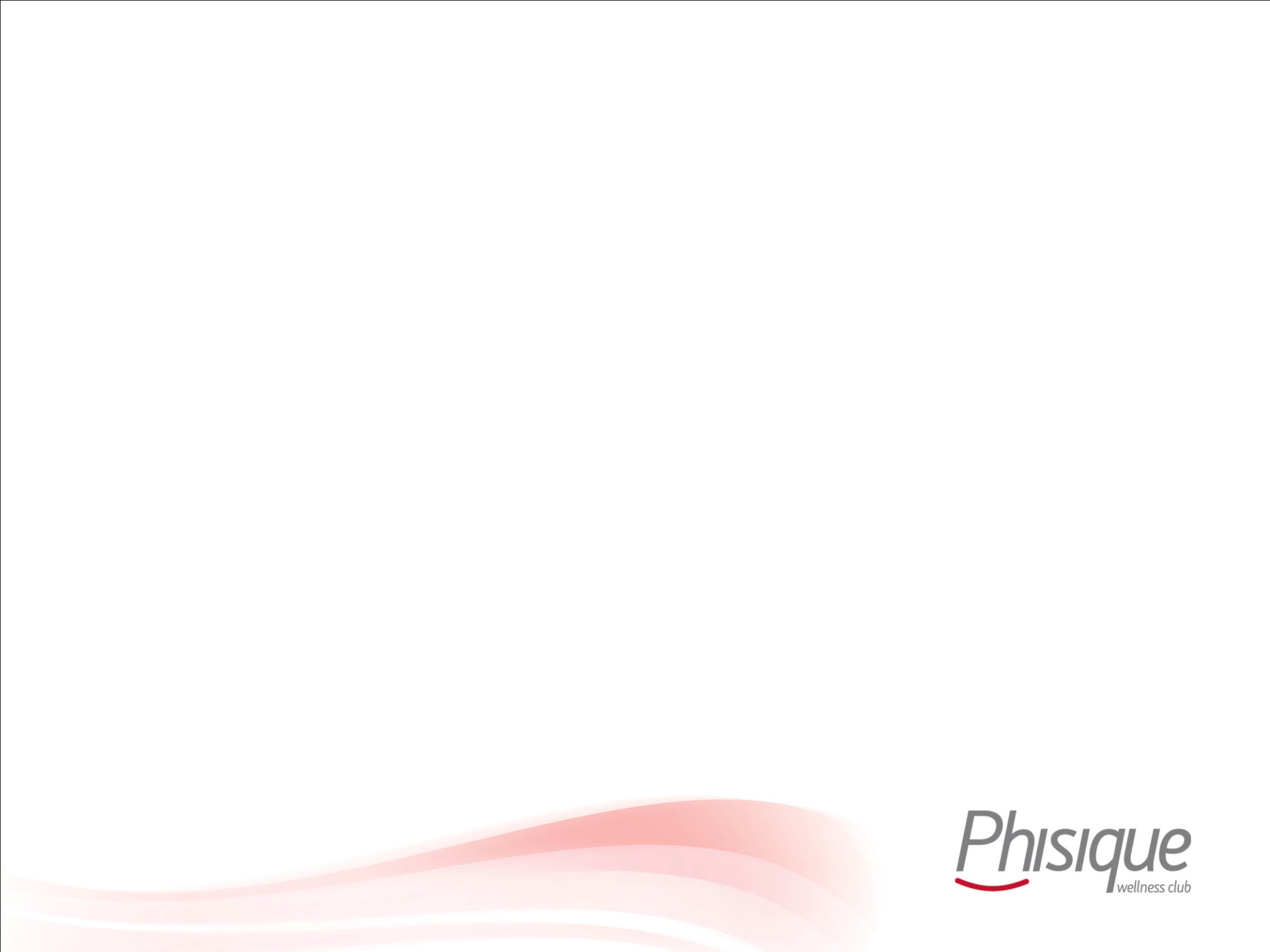 DISEÑO E IMPLEMENTACIÓN DE PROCESOS PARA PHISIQUE WELLNESS CLUB PLAZA LAS AMÉRICAS
INSTALACIONES
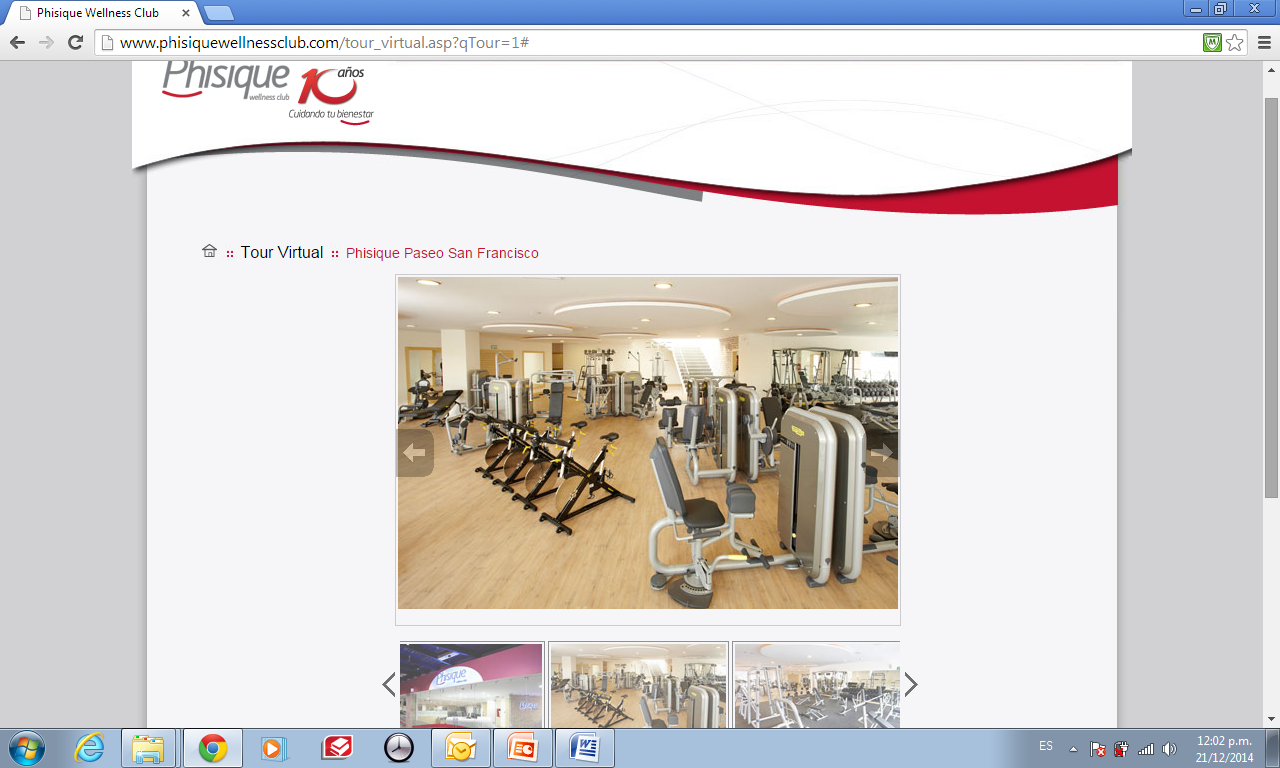 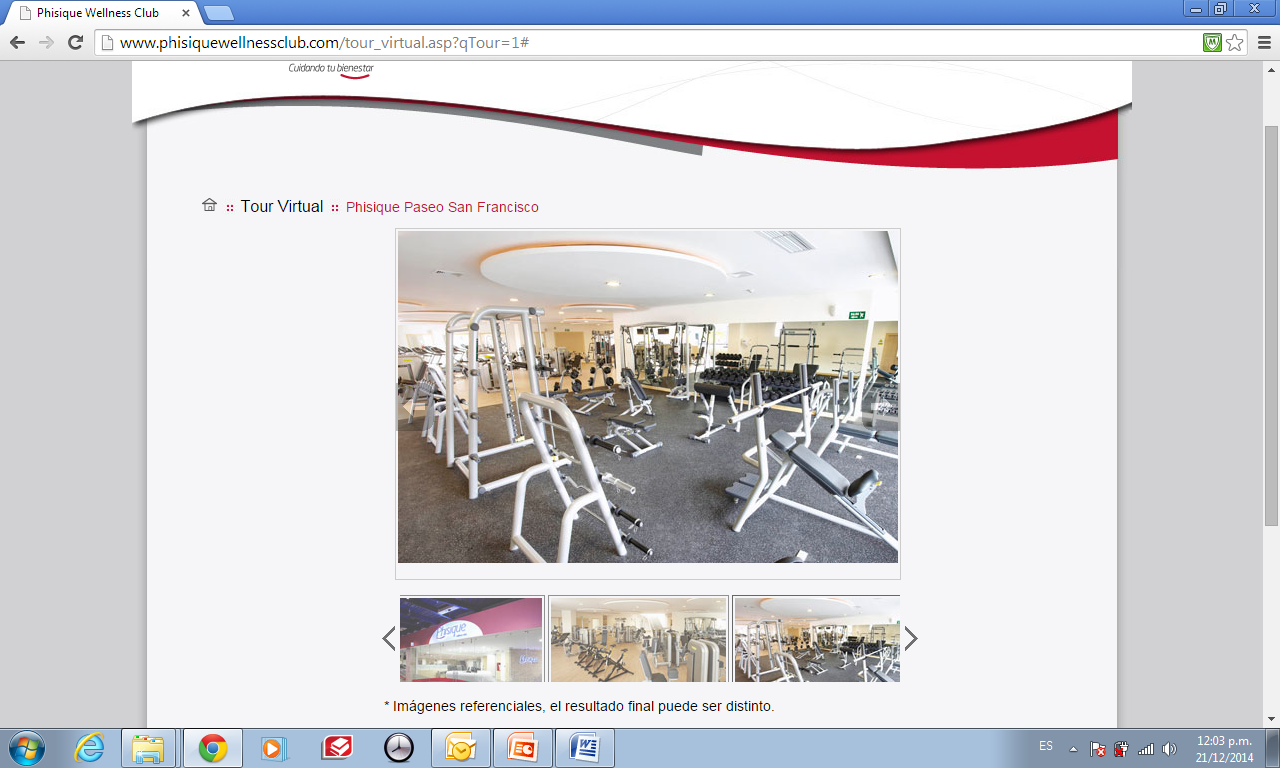 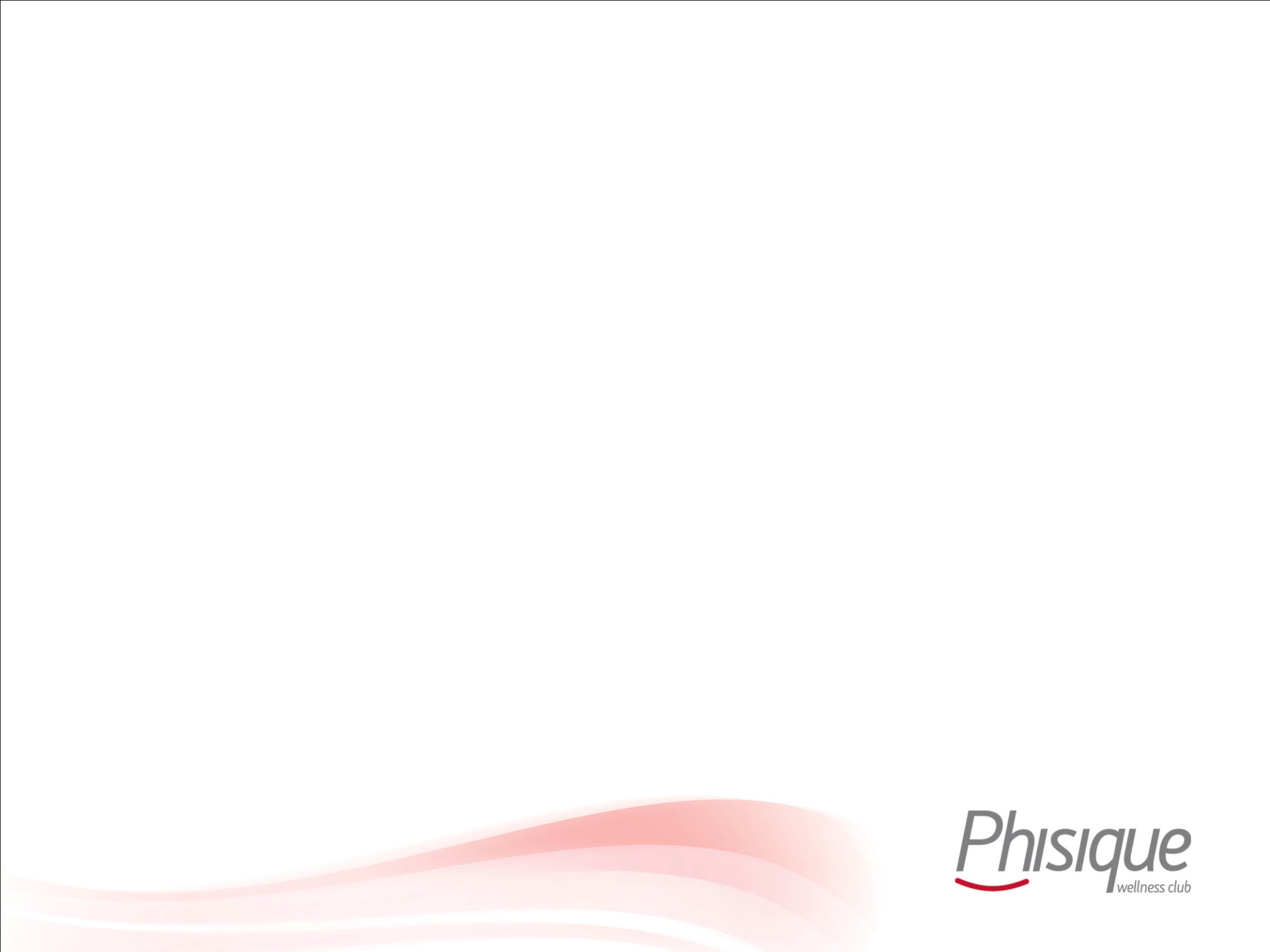 DISEÑO E IMPLEMENTACIÓN DE PROCESOS PARA PHISIQUE WELLNESS CLUB PLAZA LAS AMÉRICAS
INSTALACIONES
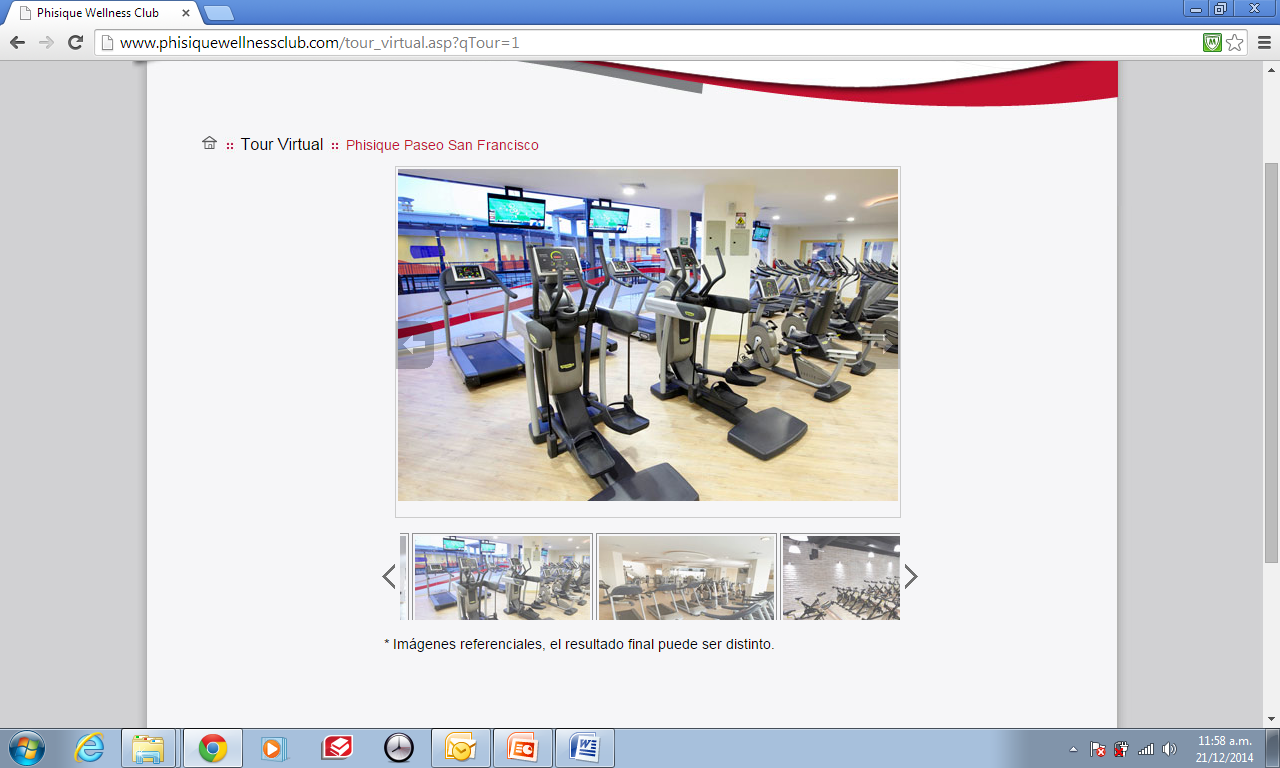 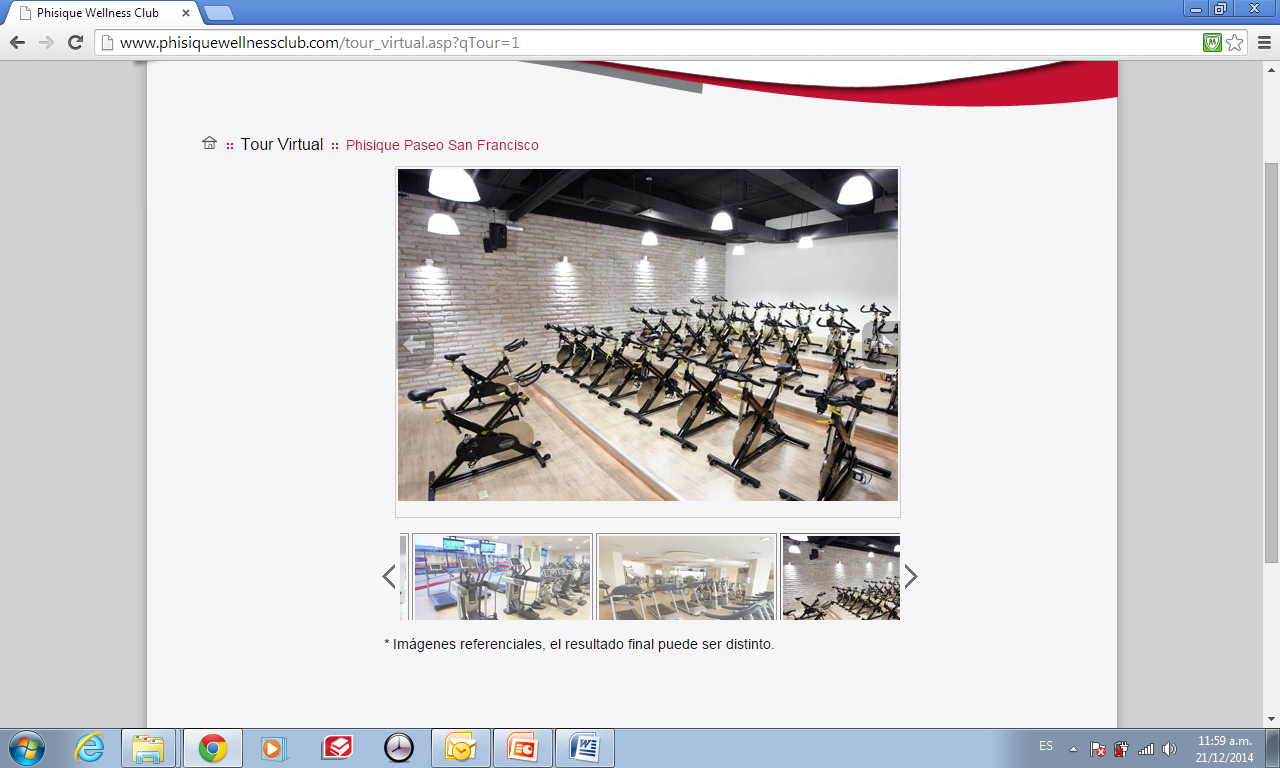 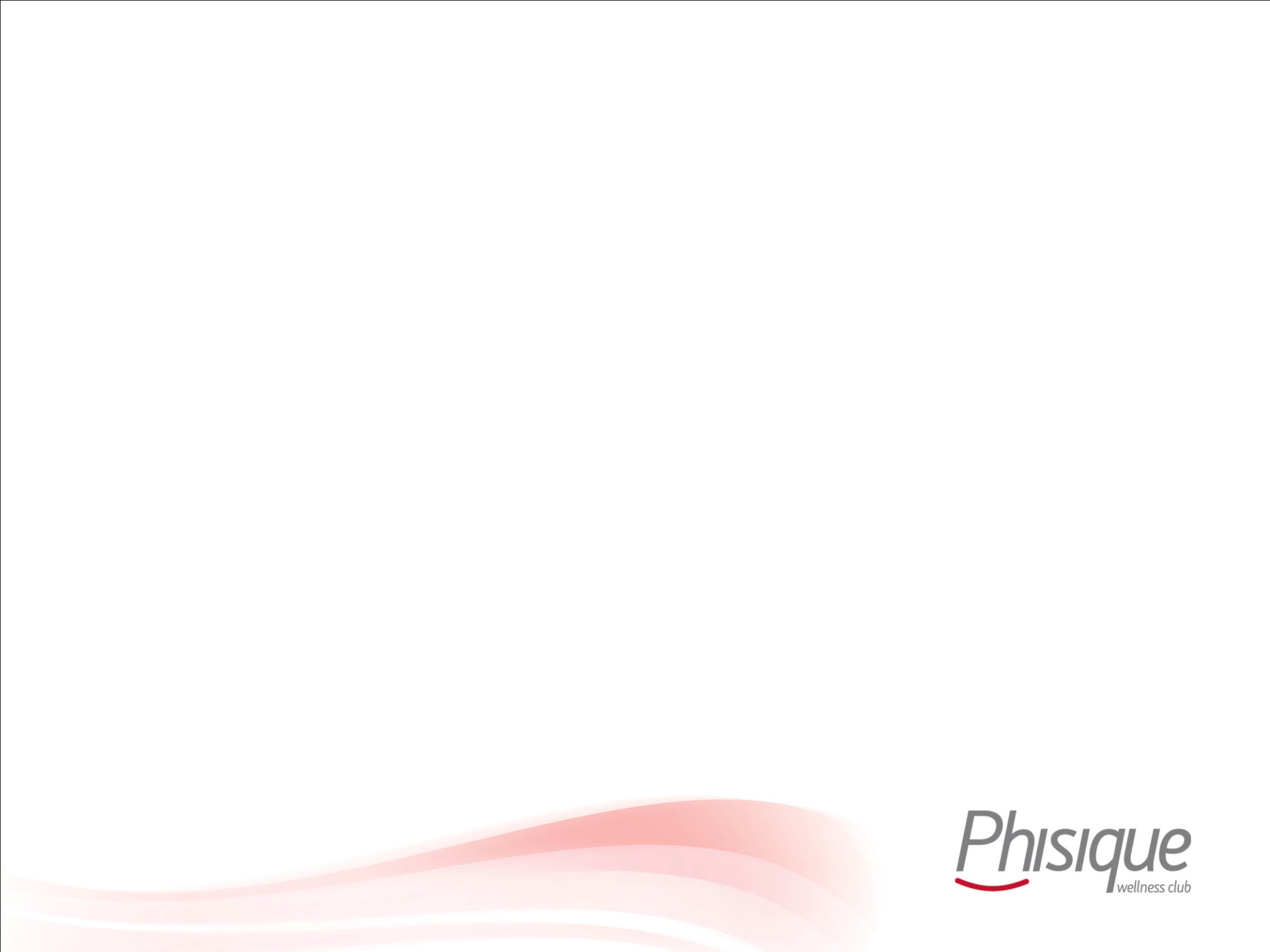 DISEÑO E IMPLEMENTACIÓN DE PROCESOS PARA PHISIQUE WELLNESS CLUB PLAZA LAS AMÉRICAS
DESCRIPCIÓN DEL PROBLEMA.

La presente investigación permitirá diseñar procesos que aseguren el uso óptimo de los recursos y garanticen  un excelente nivel de atención al cliente, actividad que será documentada en un manual de procesos, el mismo que será utilizado por el personal de cada área asegurando la ejecución de procesos estándarizados en los tres diferentes locales.
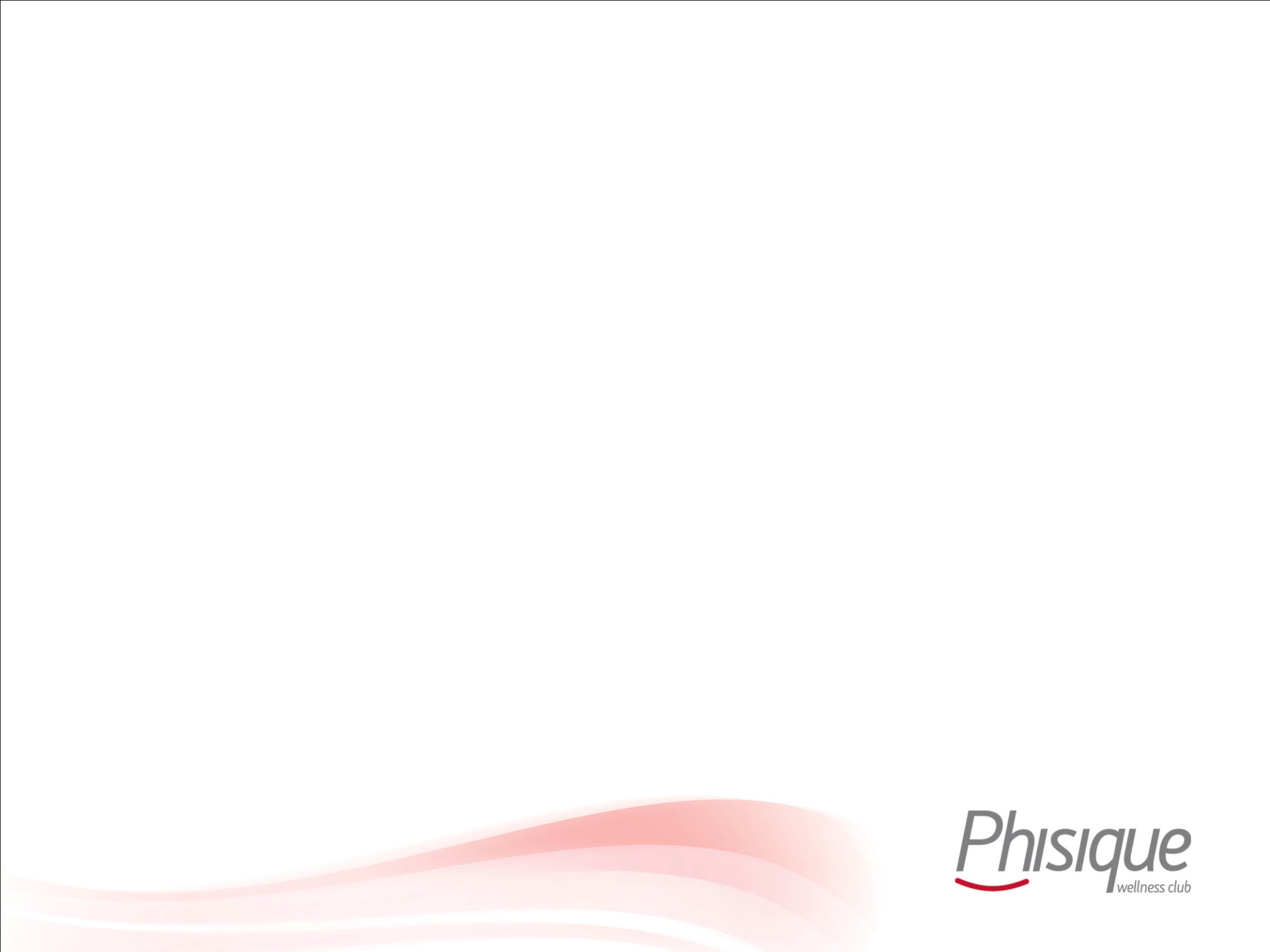 DISEÑO E IMPLEMENTACIÓN DE PROCESOS PARA PHISIQUE WELLNESS CLUB PLAZA LAS AMÉRICAS
MATRIZ DE VALOR AGREGADO 
 
Es una herramienta que permite analizar cada una de las actividades del proceso a partir de dos dimensiones: 
 
• Agrega o no valor al proceso. 
• Es o no necesaria en el proceso. 

Las combinaciones de estas dos dimensiones son: 
• Sí agrega valor y Sí es necesaria. 
• No agrega valor pero Sí es necesaria.
• Sí agrega valor pero No es necesaria. 
• No agrega valor y No es necesaria.
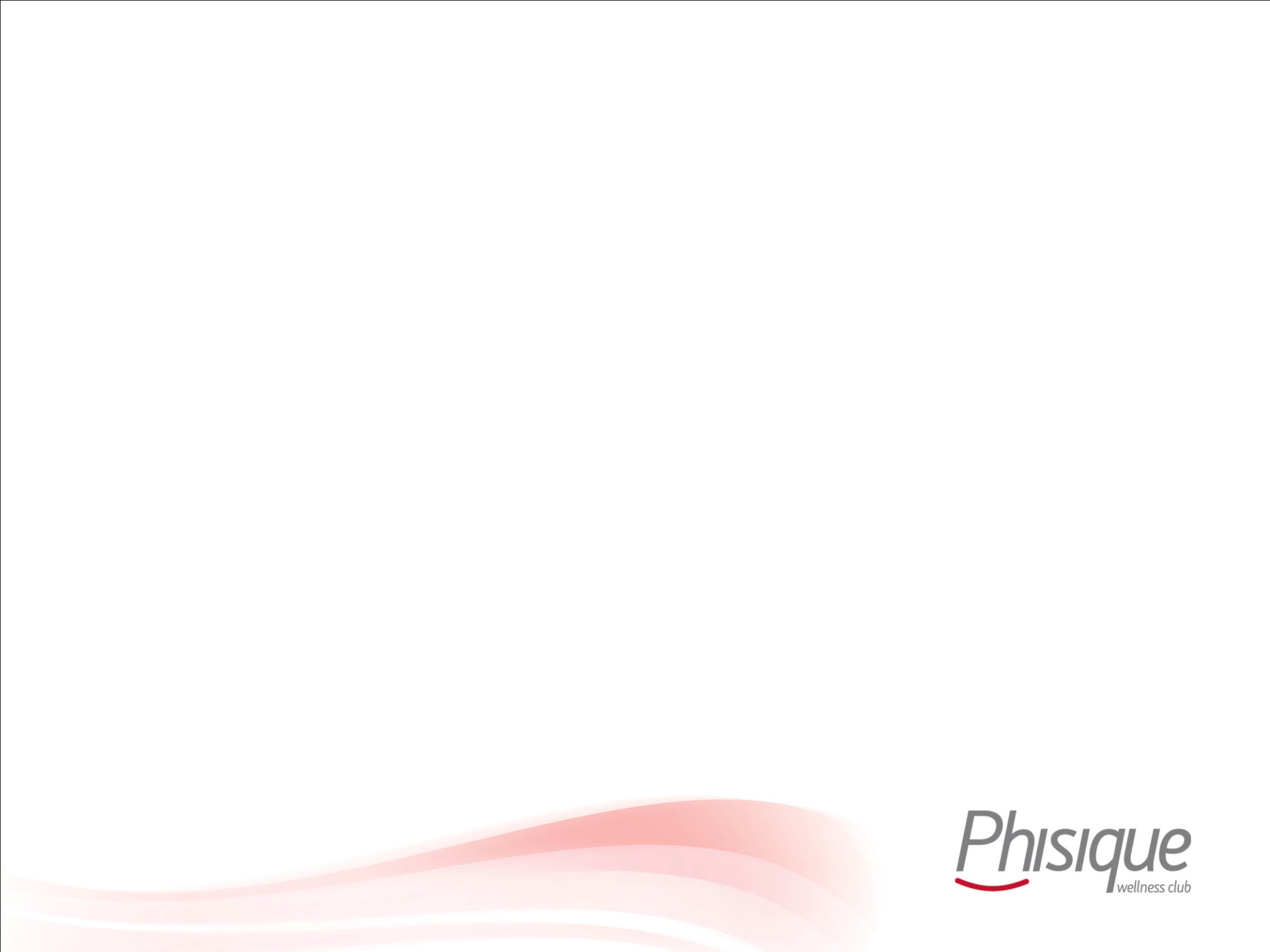 DISEÑO E IMPLEMENTACIÓN DE PROCESOS PARA PHISIQUE WELLNESS CLUB PLAZA LAS AMÉRICAS
JUSTIFICACIÓN E IMPORTANCIA.

La elaboración de un manual de procesos permitirá que cada uno de los empleados de la organización conozca detalladamente sus funciones, adicionalmente constituirá un medio de consulta para el personal y herramienta de control para los directivos.

La importancia del presente proyecto radica en la oportunidad que representa para el crecimiento de la organización, garantizando un crecimiento ordenado y con enfoque de optimización de recursos y servicio al cliente.
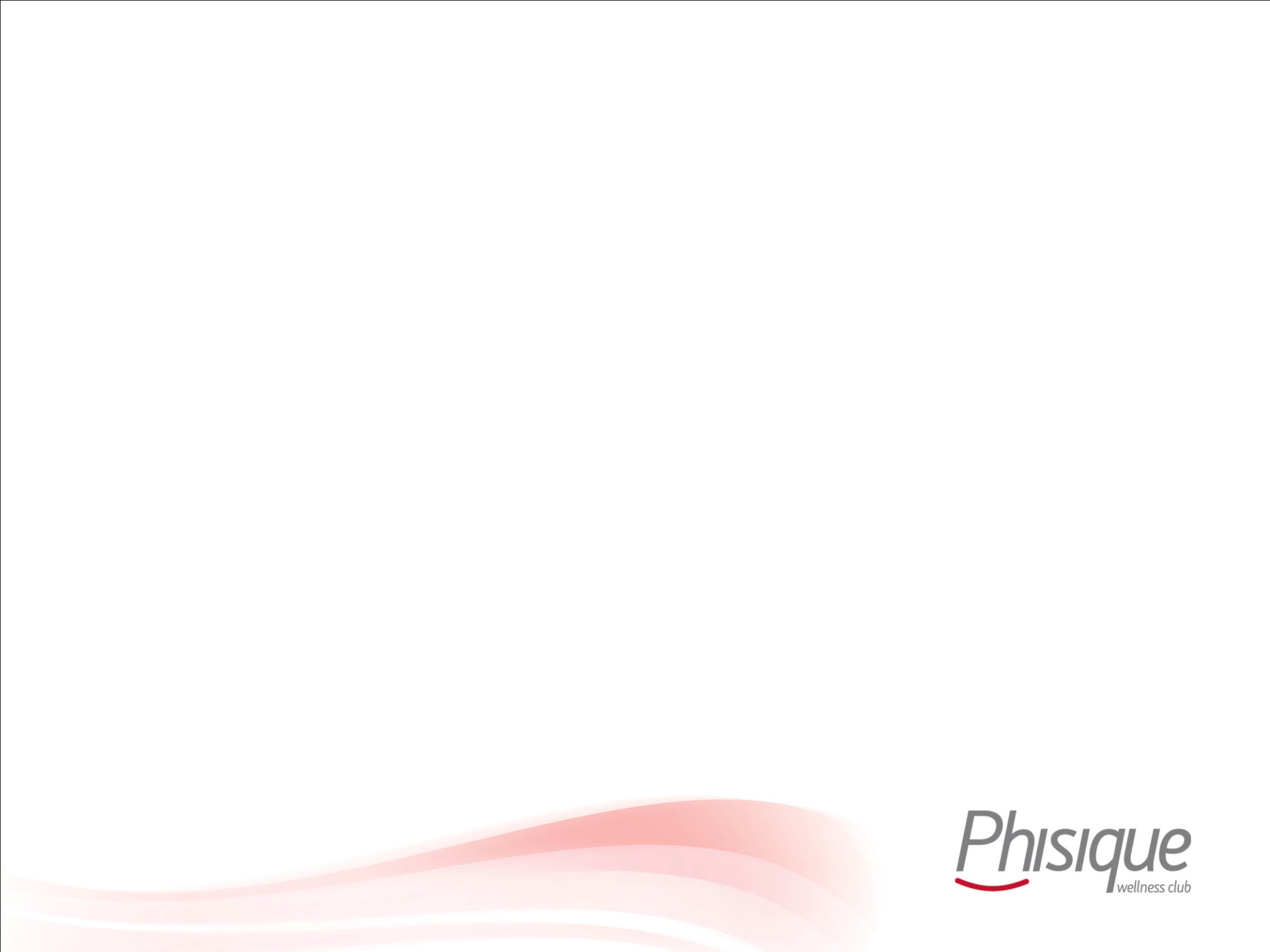 DISEÑO E IMPLEMENTACIÓN DE PROCESOS PARA PHISIQUE WELLNESS CLUB PLAZA LAS AMÉRICAS
OBJETIVO GENERAL
 
Estandarizar e implementar los procesos de la empresa Phisique Wellness Club Plaza de las Américas para alcanzar la eficiencia y eficacia en el servicio.
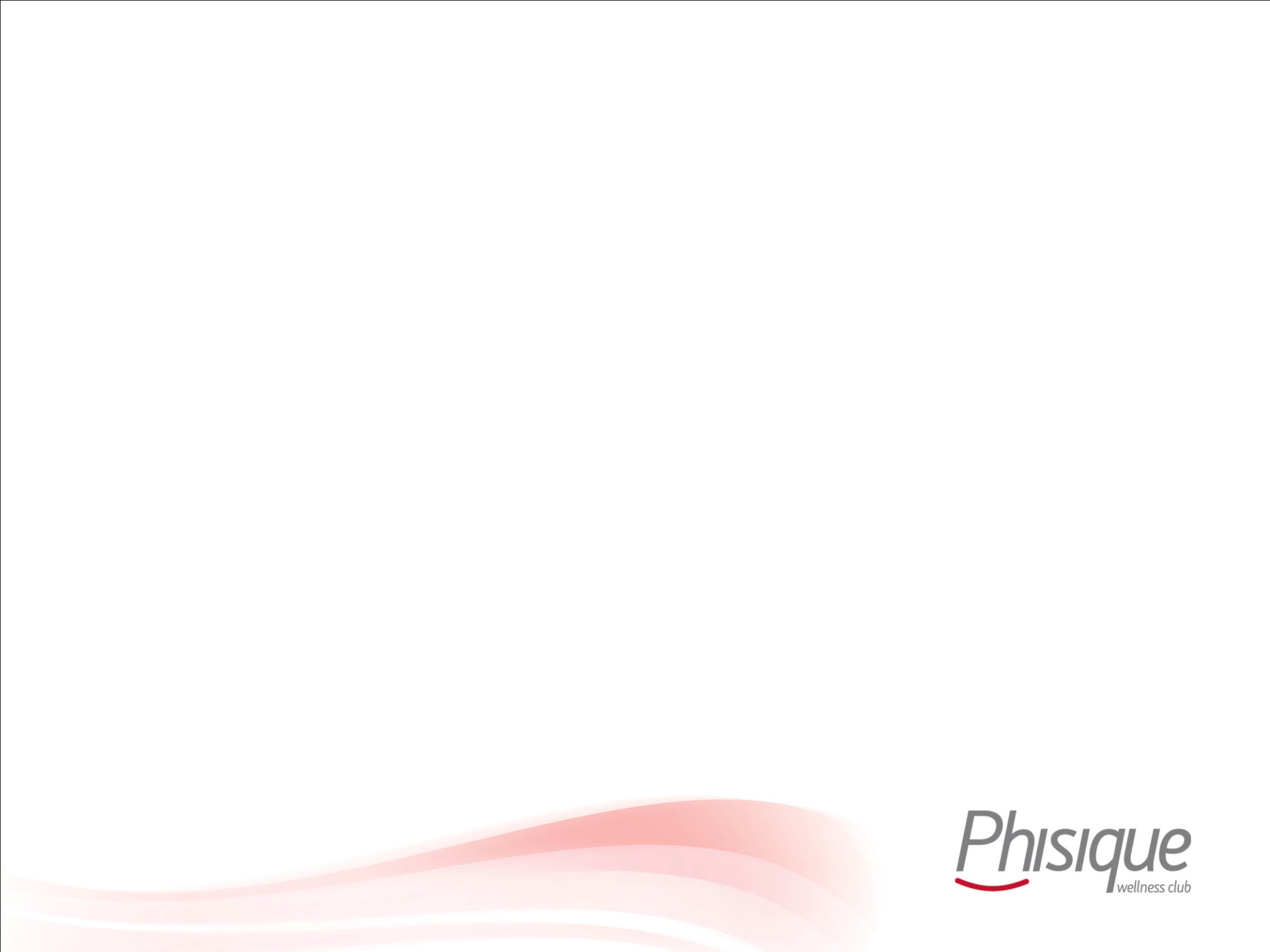 DISEÑO E IMPLEMENTACIÓN DE PROCESOS PARA PHISIQUE WELLNESS CLUB PLAZA LAS AMÉRICAS
OBJETIVOS ESPECÍFICOS
 
Levantar información de los procesos actuales para conocer su estado al momento.
Analizar el desempeño de los procesos actuales con la finalidad de conocer el índice de valor agregado de los mismos.
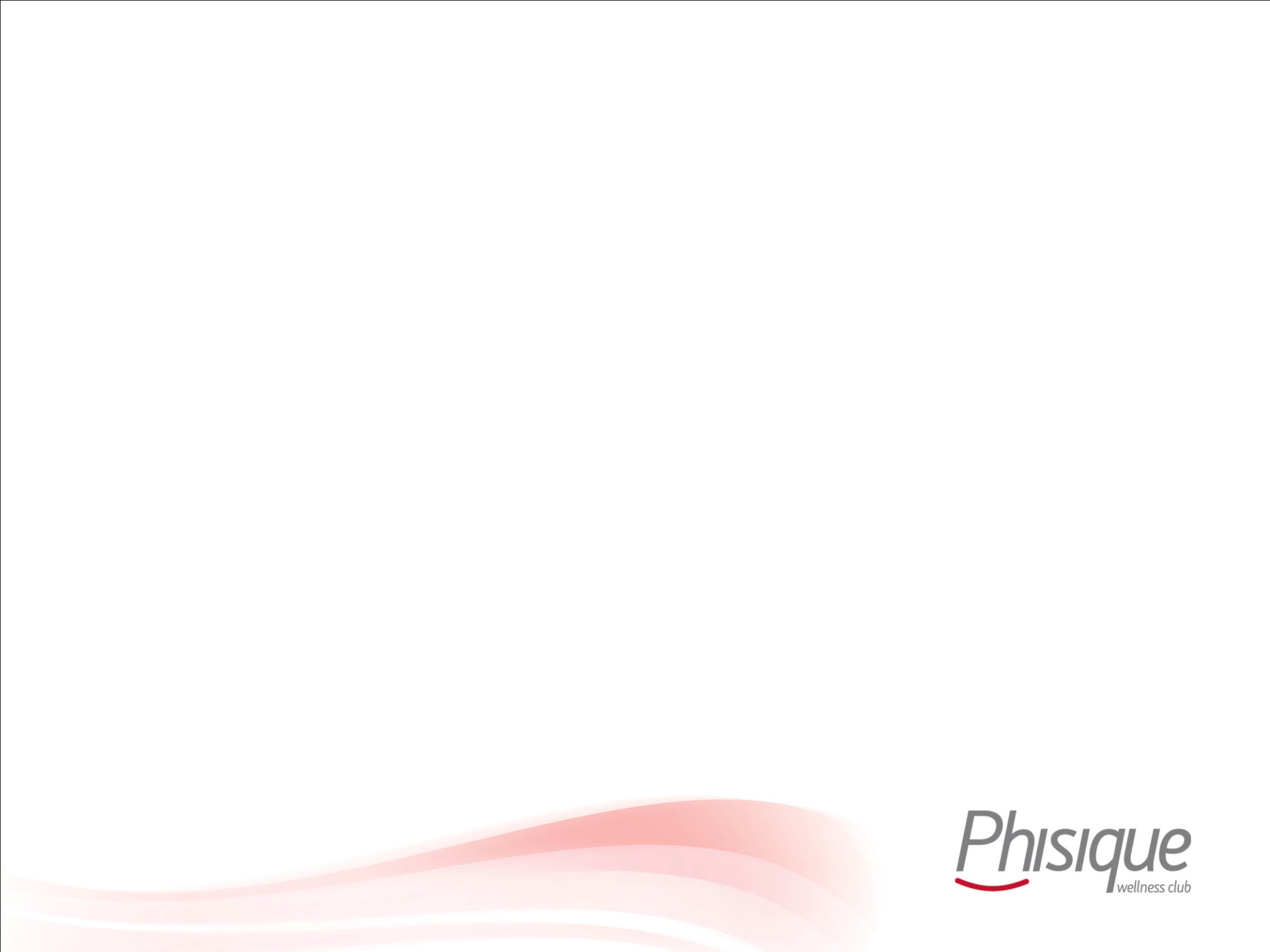 DISEÑO E IMPLEMENTACIÓN DE PROCESOS PARA PHISIQUE WELLNESS CLUB PLAZA LAS AMÉRICAS
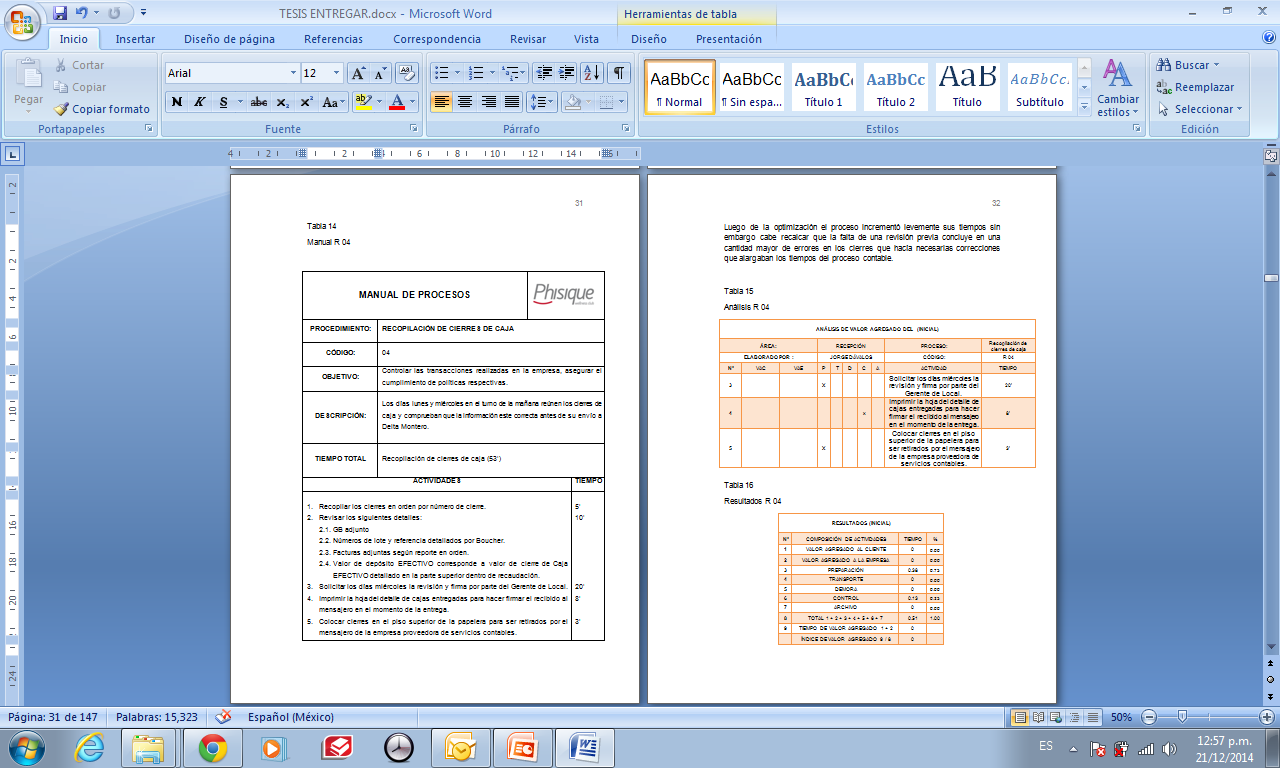 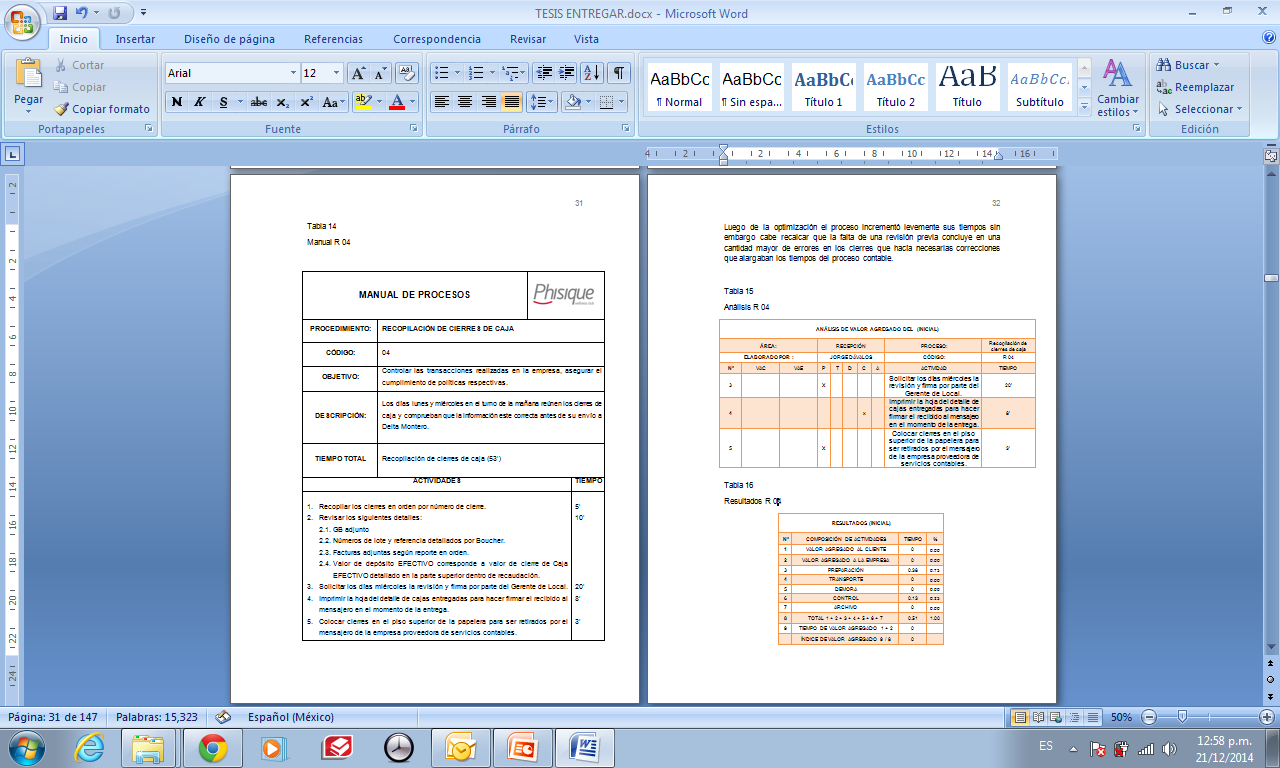 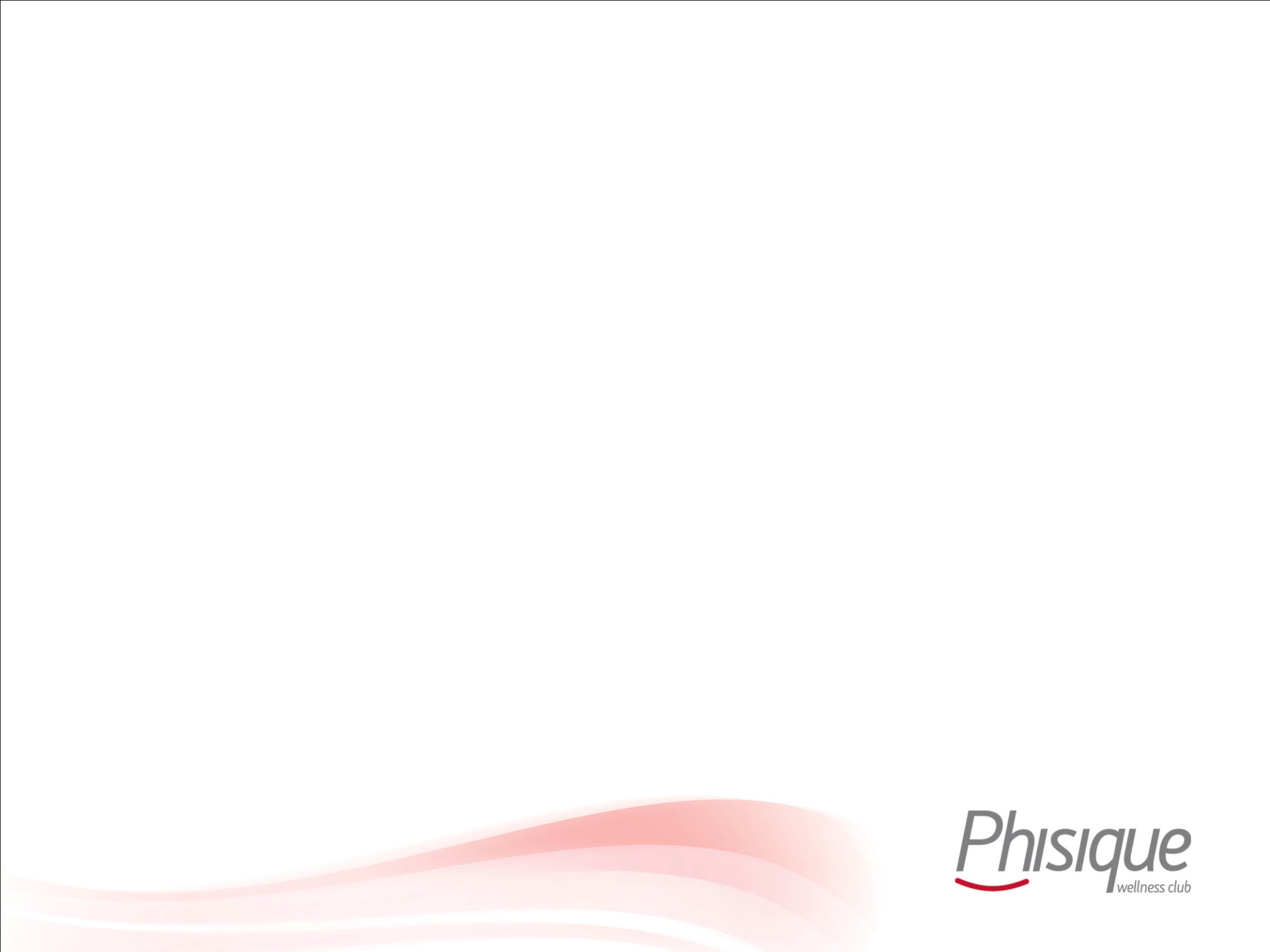 DISEÑO E IMPLEMENTACIÓN DE PROCESOS PARA PHISIQUE WELLNESS CLUB PLAZA LAS AMÉRICAS
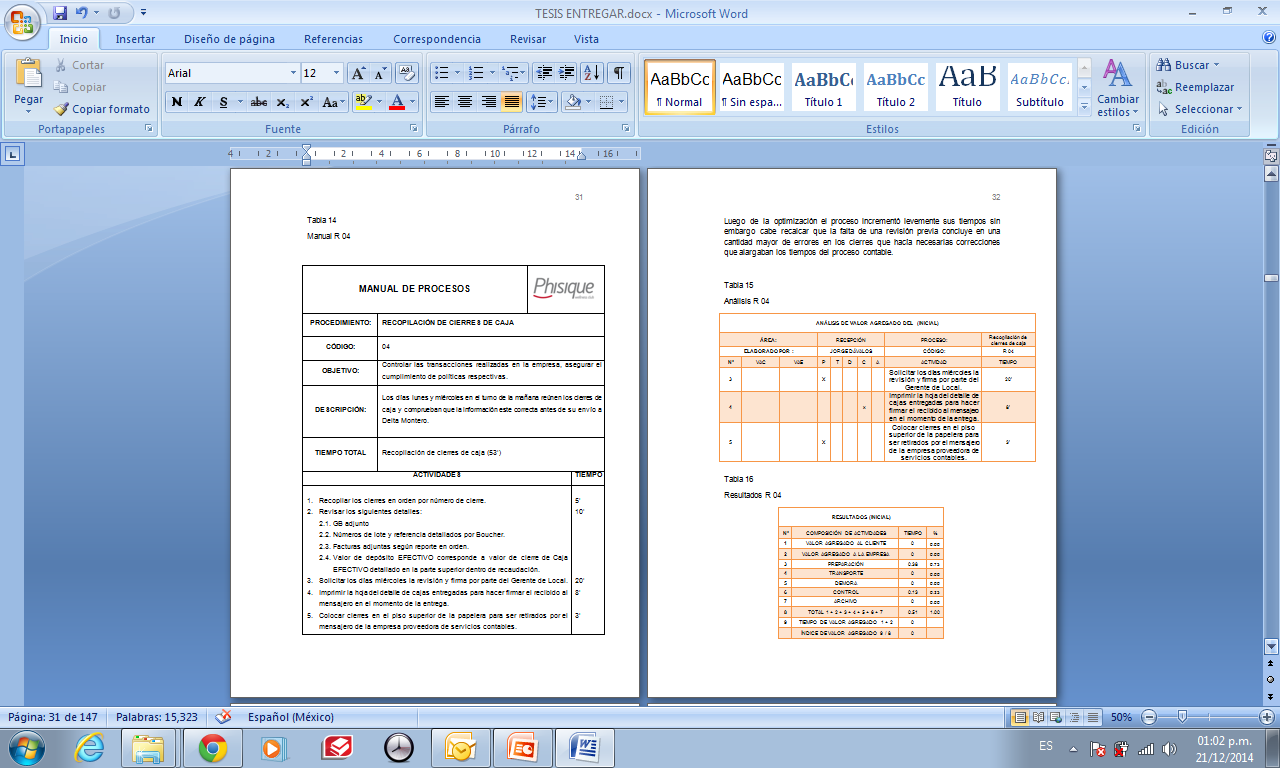 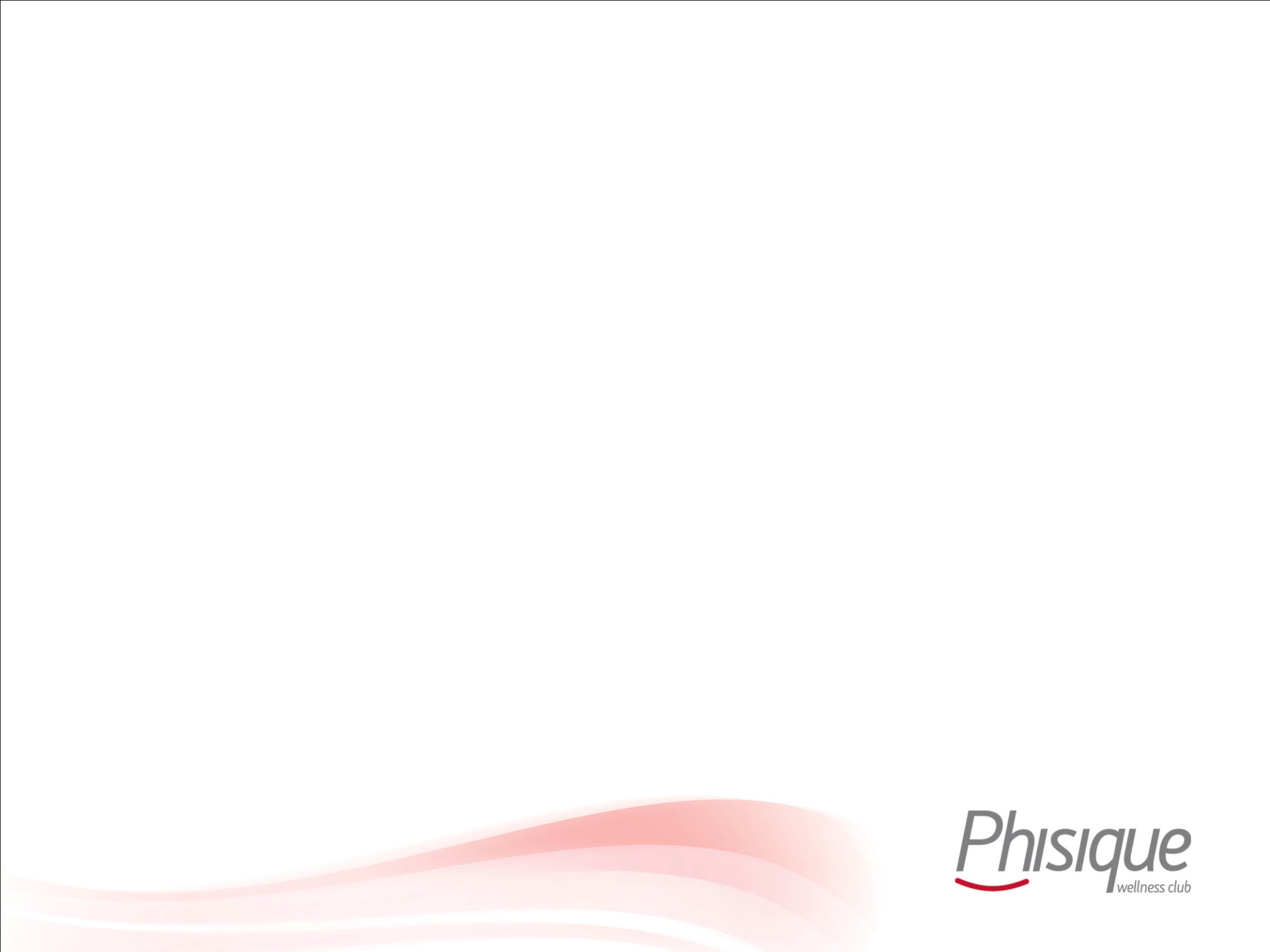 DISEÑO E IMPLEMENTACIÓN DE PROCESOS PARA PHISIQUE WELLNESS CLUB PLAZA LAS AMÉRICAS
3. Optimizar los procesos actuales en función del índice de valor agregado para mejorar el uso de recursos
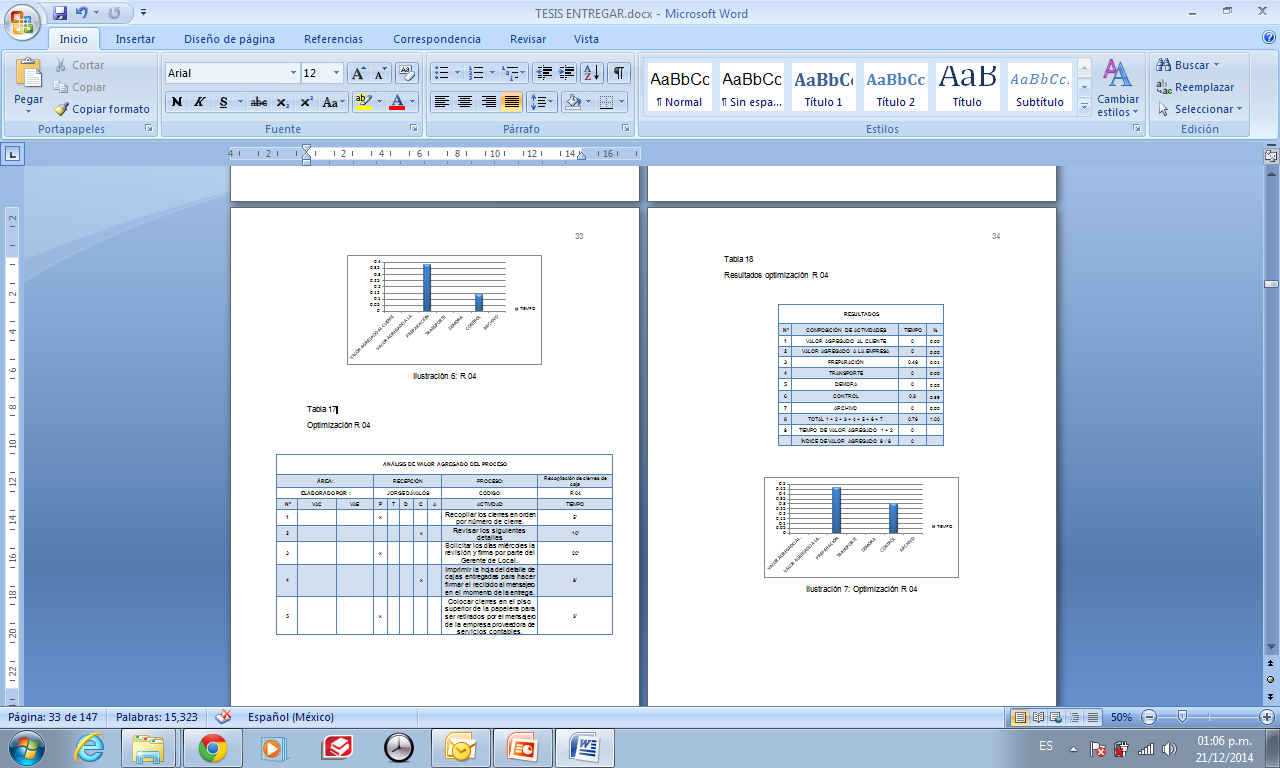 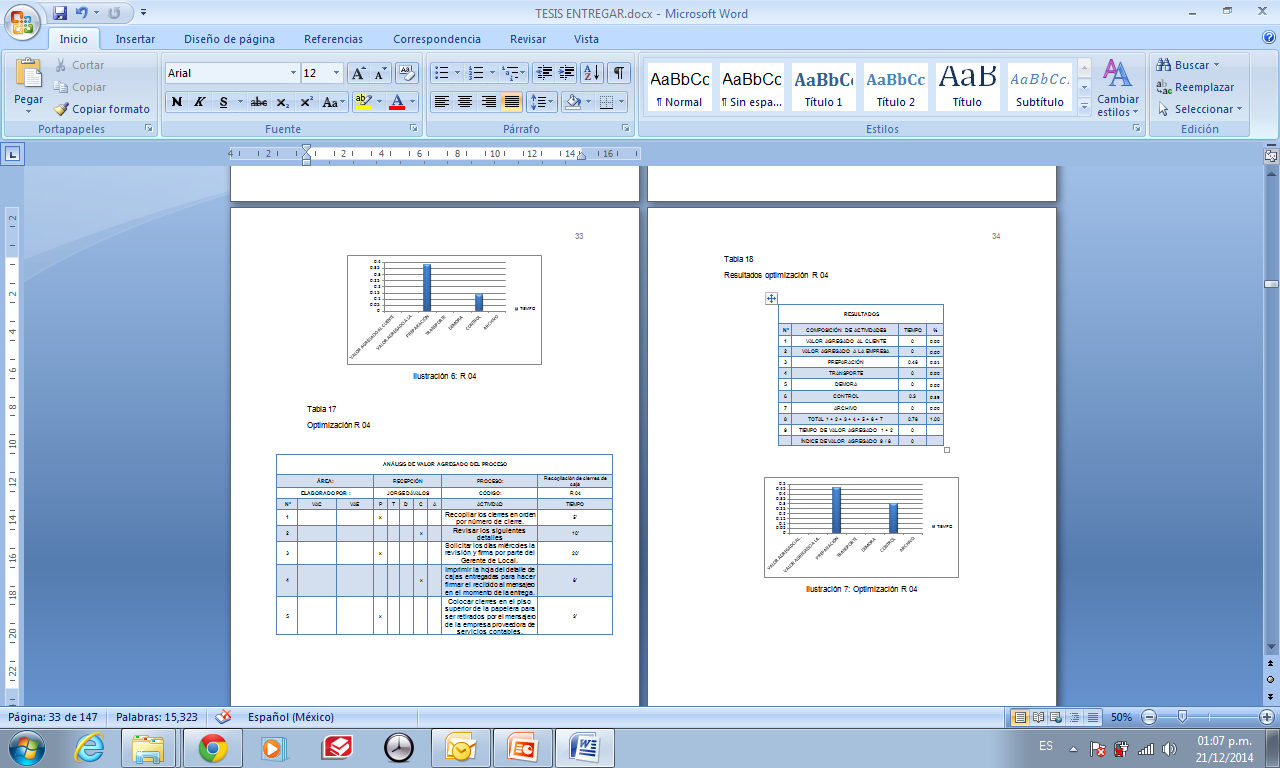 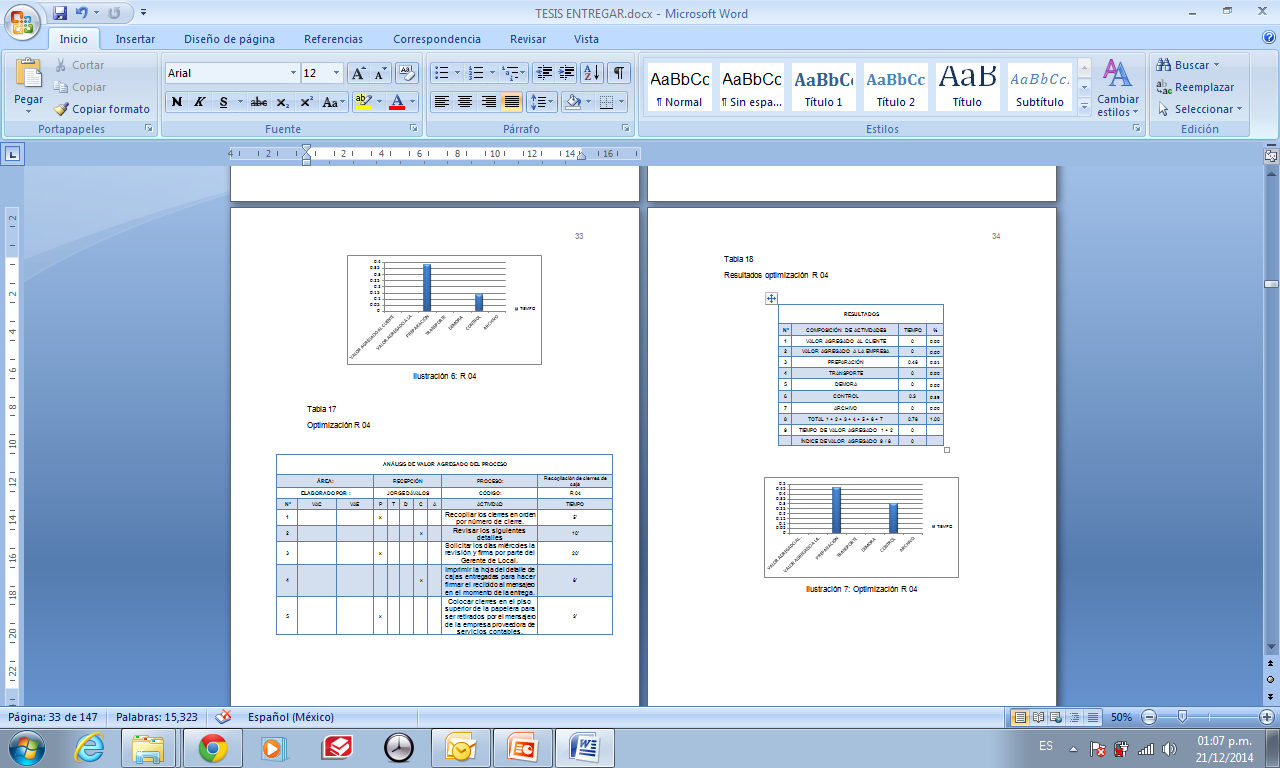 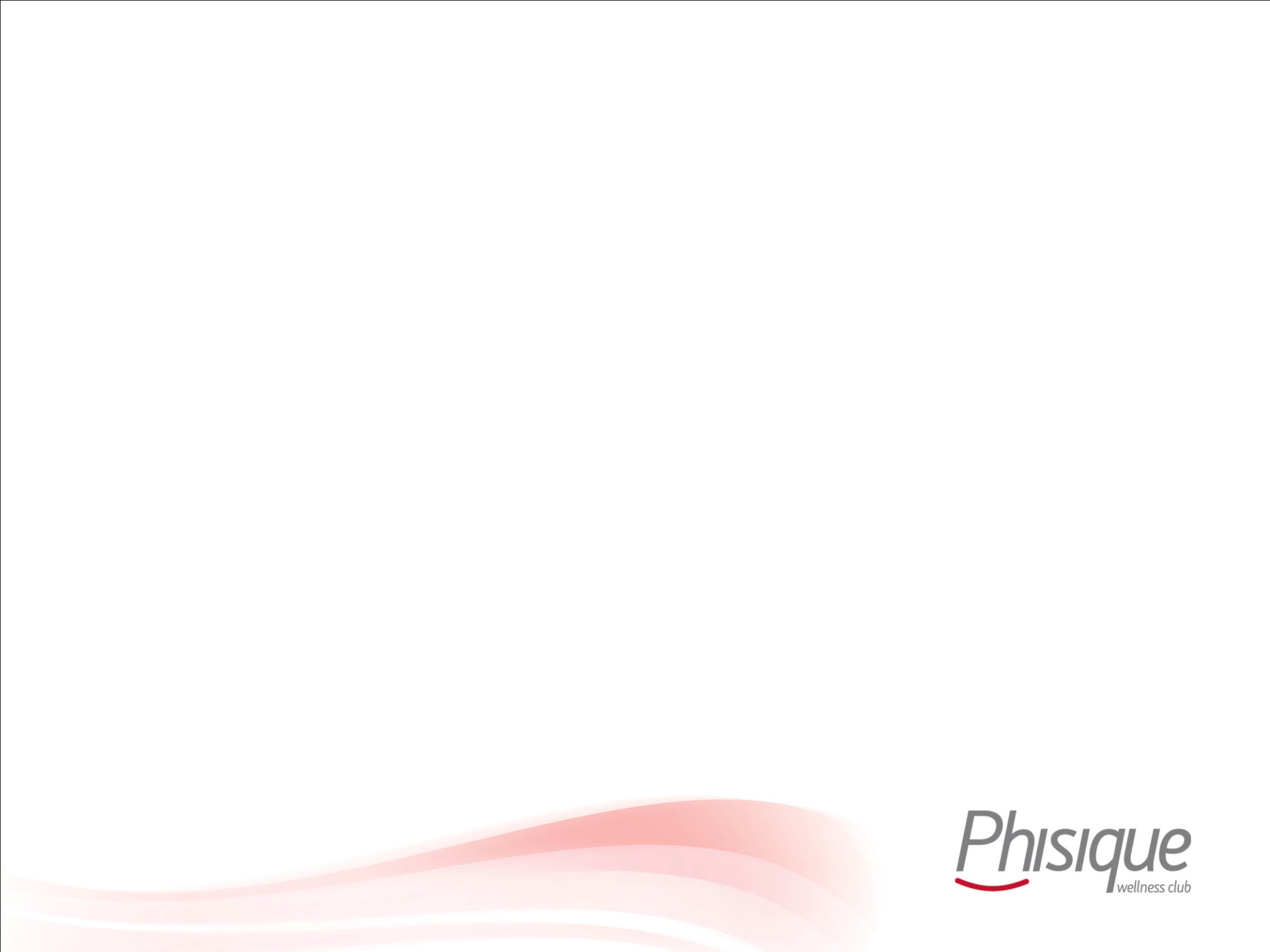 DISEÑO E IMPLEMENTACIÓN DE PROCESOS PARA PHISIQUE WELLNESS CLUB PLAZA LAS AMÉRICAS
4. Definir el cambio en el índice de valor agregado de cada área     
    luego de la optimización para conocer las áreas de mejora.
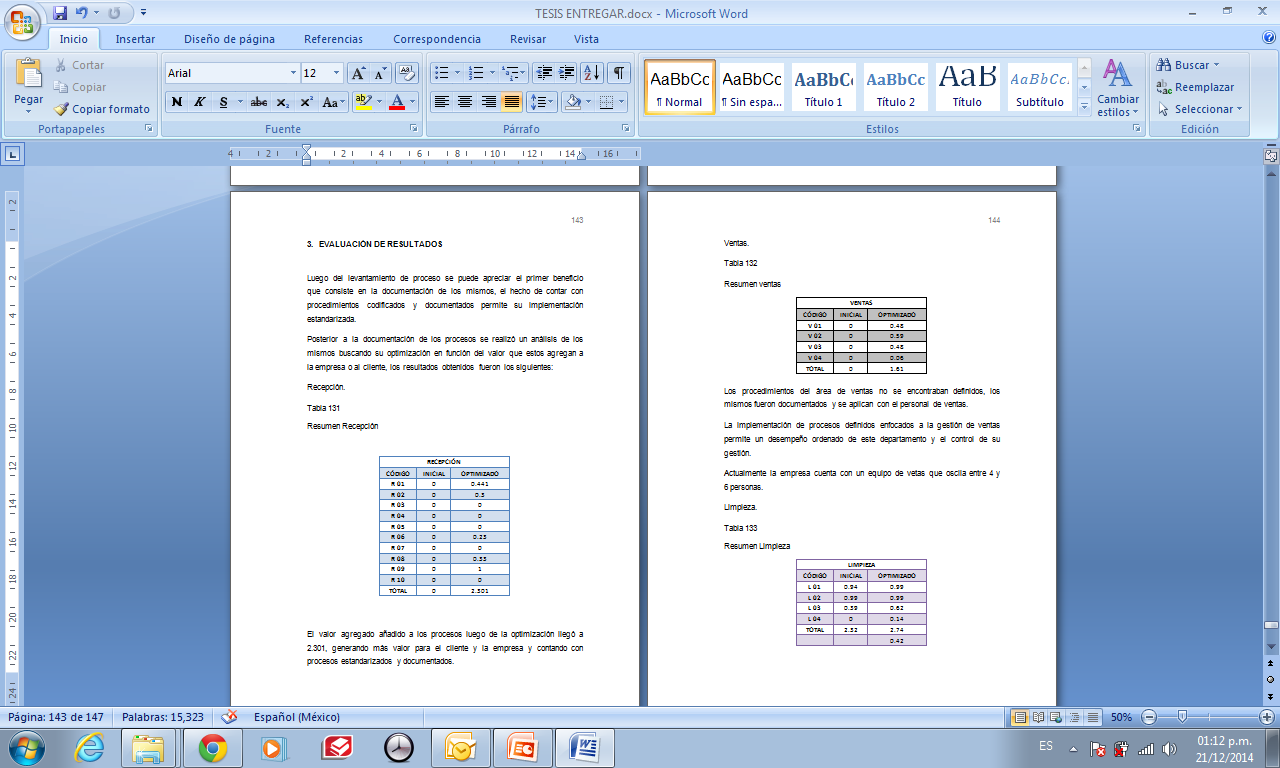 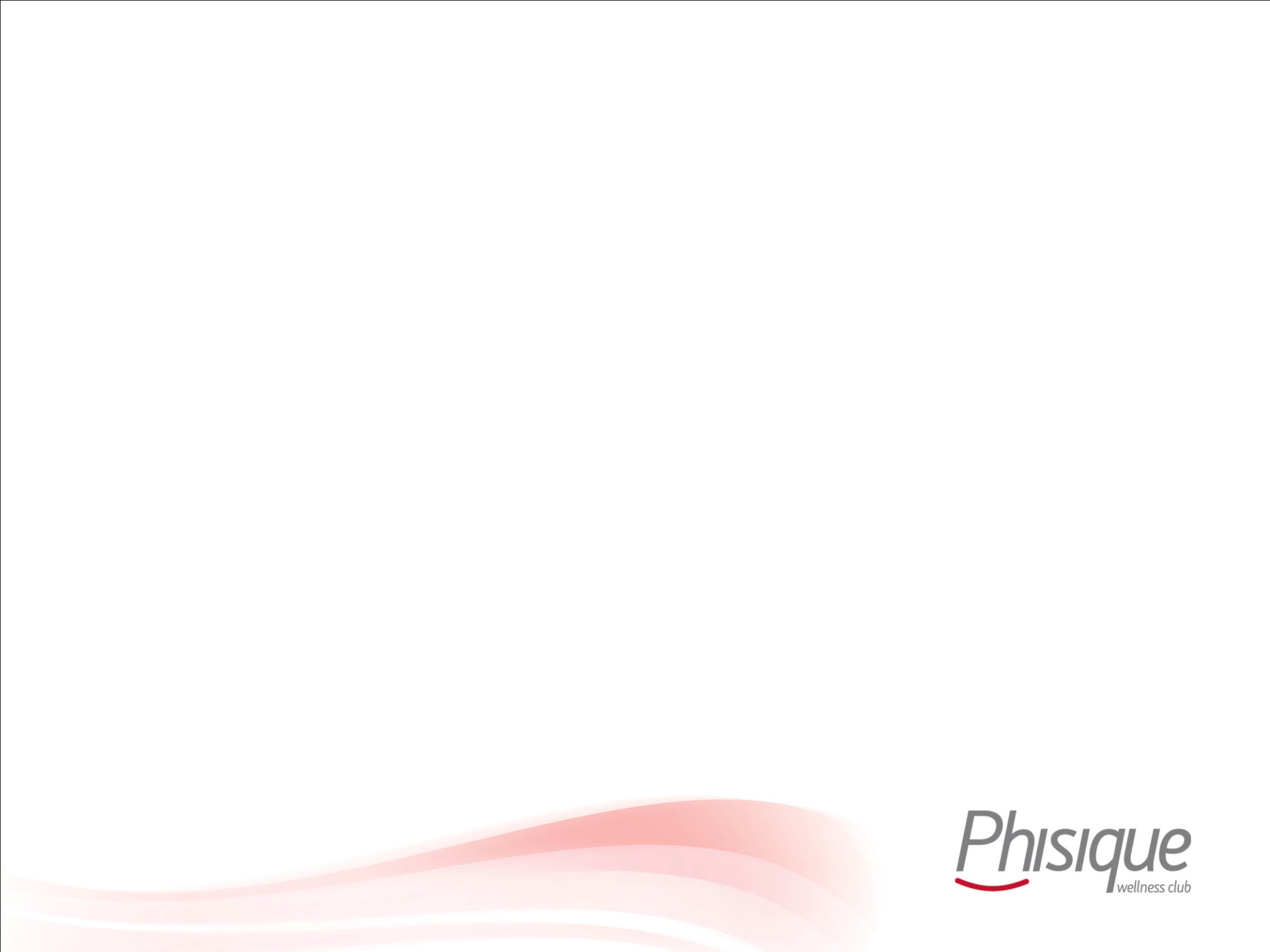 DISEÑO E IMPLEMENTACIÓN DE PROCESOS PARA PHISIQUE WELLNESS CLUB PLAZA LAS AMÉRICAS
5. Documentar los procesos optimizados para contar con un     
    manual de procesos.

6. Implementar e manual de procesos para obtener los beneficios 
     descritos en el presente trabajo.
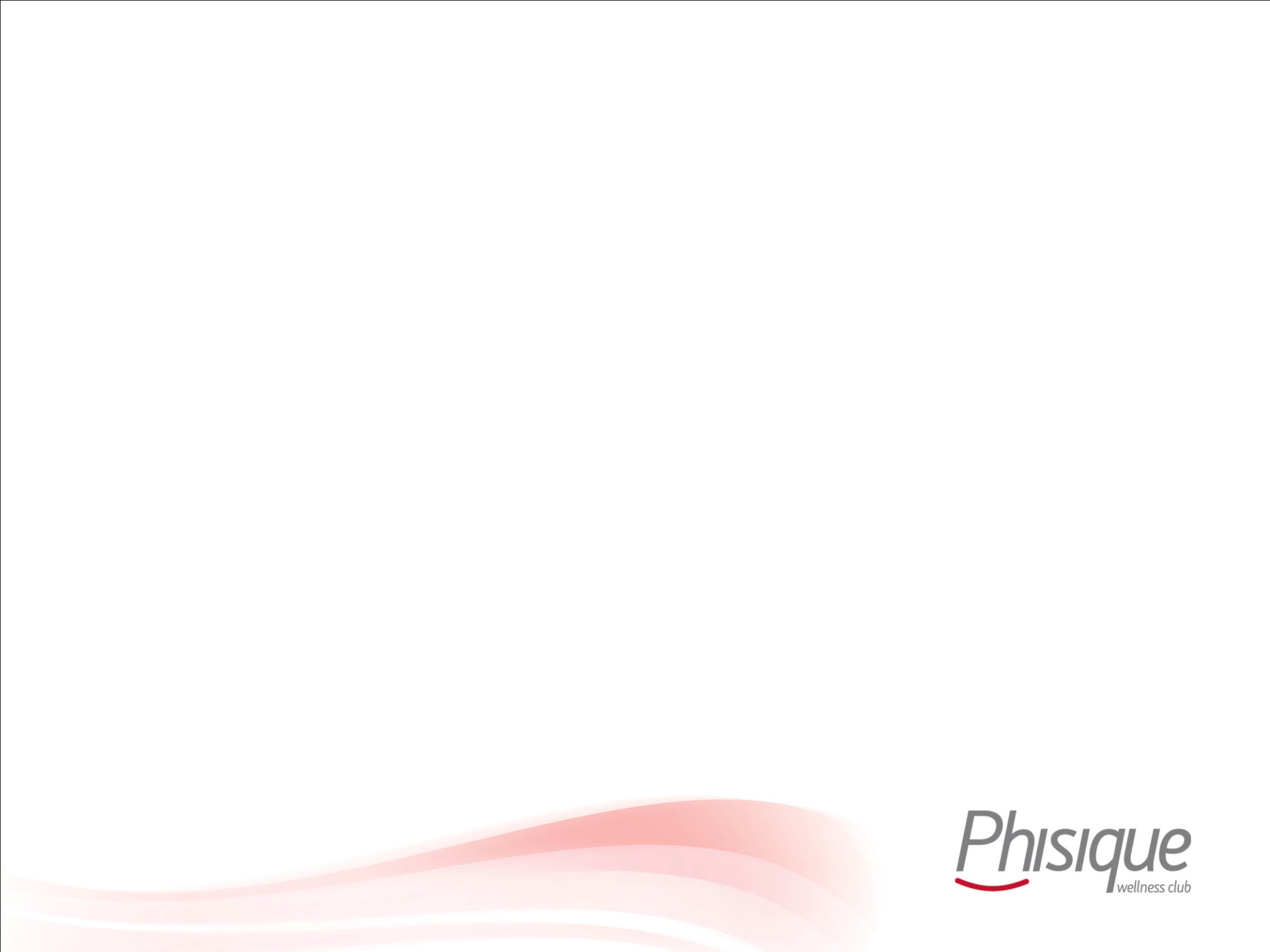 DISEÑO E IMPLEMENTACIÓN DE PROCESOS PARA PHISIQUE WELLNESS CLUB PLAZA LAS AMÉRICAS
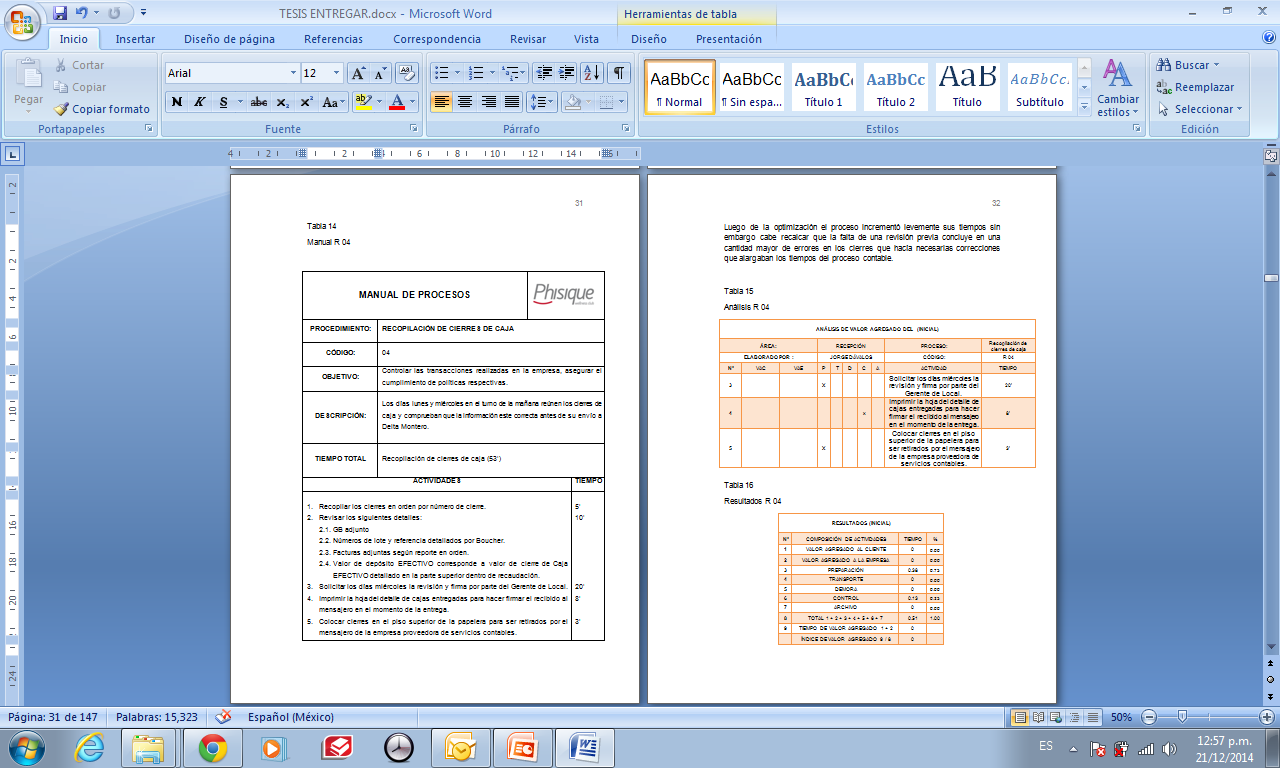 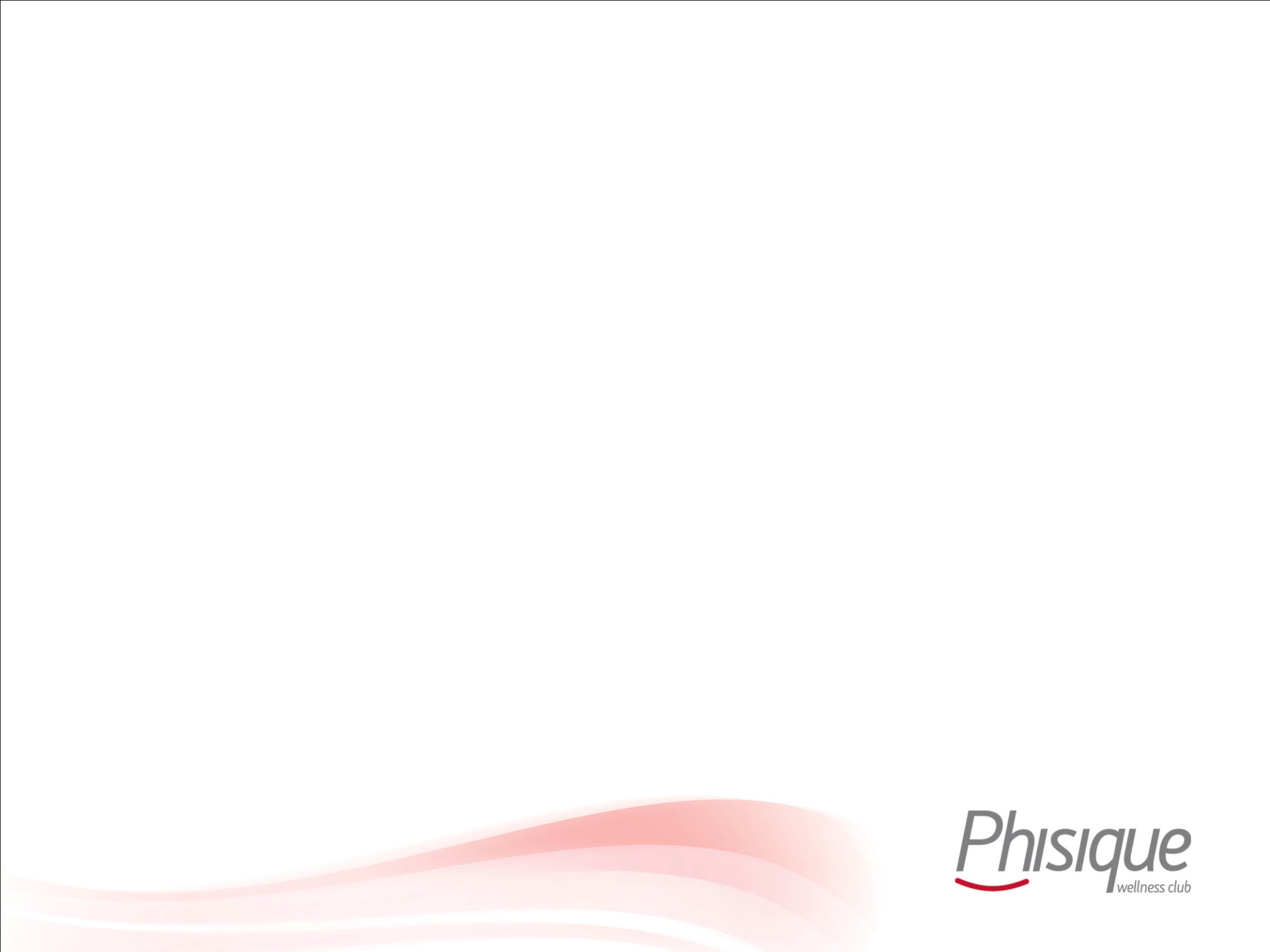 DISEÑO E IMPLEMENTACIÓN DE PROCESOS PARA PHISIQUE WELLNESS CLUB PLAZA LAS AMÉRICAS
ÁNÁLISIS DE RESULTADOS

El valor agregado añadido a los procesos luego de la optimización llegó a 2.301, generando más valor para el cliente y la empresa y contando con procesos estandarizados y documentados.
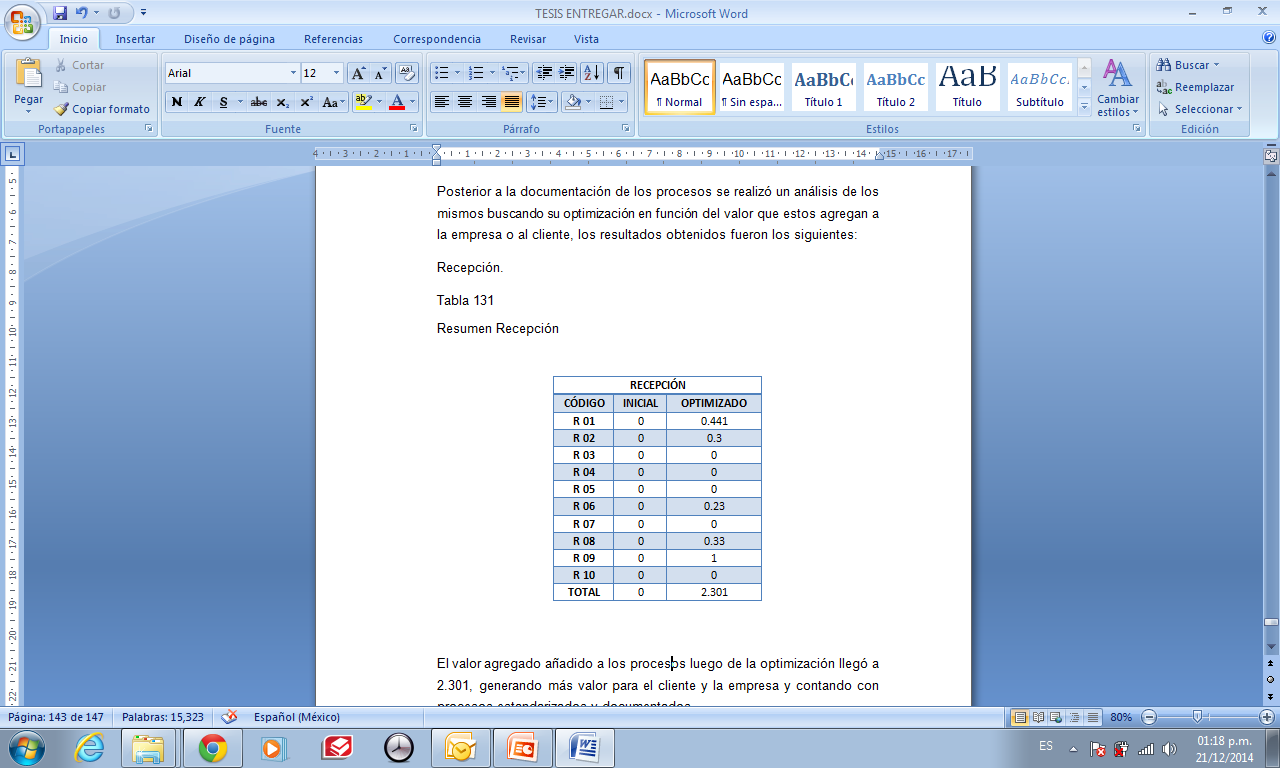 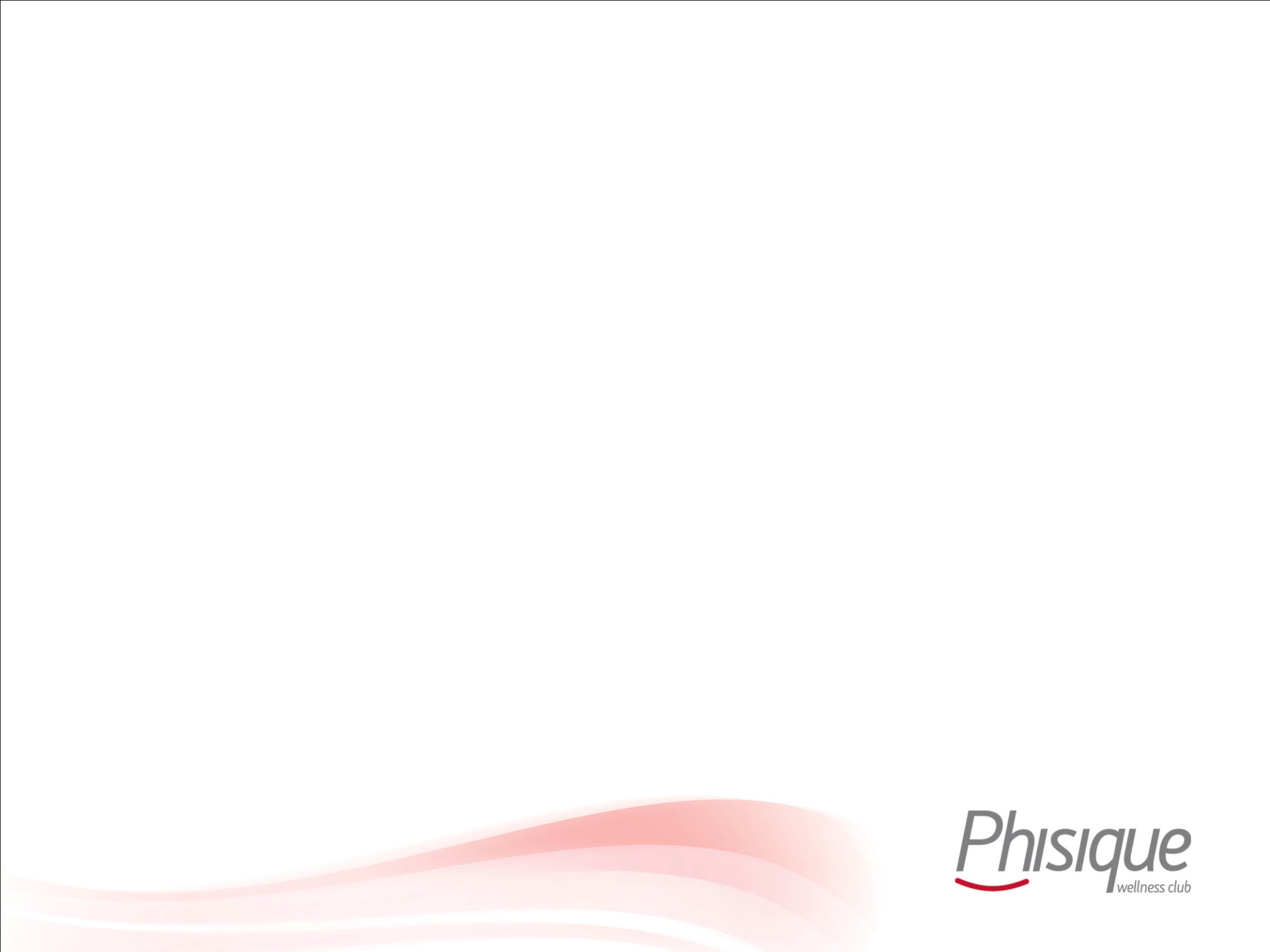 DISEÑO E IMPLEMENTACIÓN DE PROCESOS PARA PHISIQUE WELLNESS CLUB PLAZA LAS AMÉRICAS
Los procedimientos del área de ventas no se encontraban definidos, los mismos fueron documentados y se aplican con el personal de ventas.
La implementación de procesos definidos enfocados a la gestión de ventas permite un desempeño ordenado de este departamento y el control de su gestión.
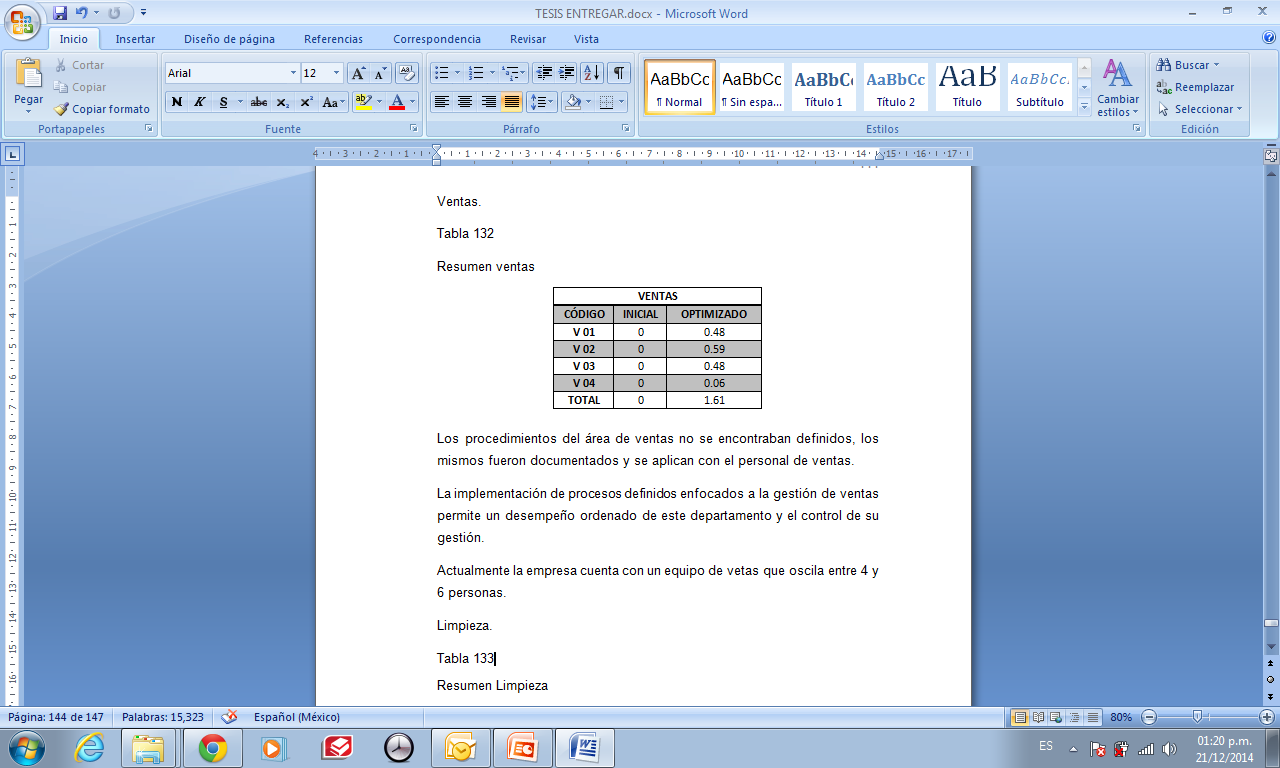 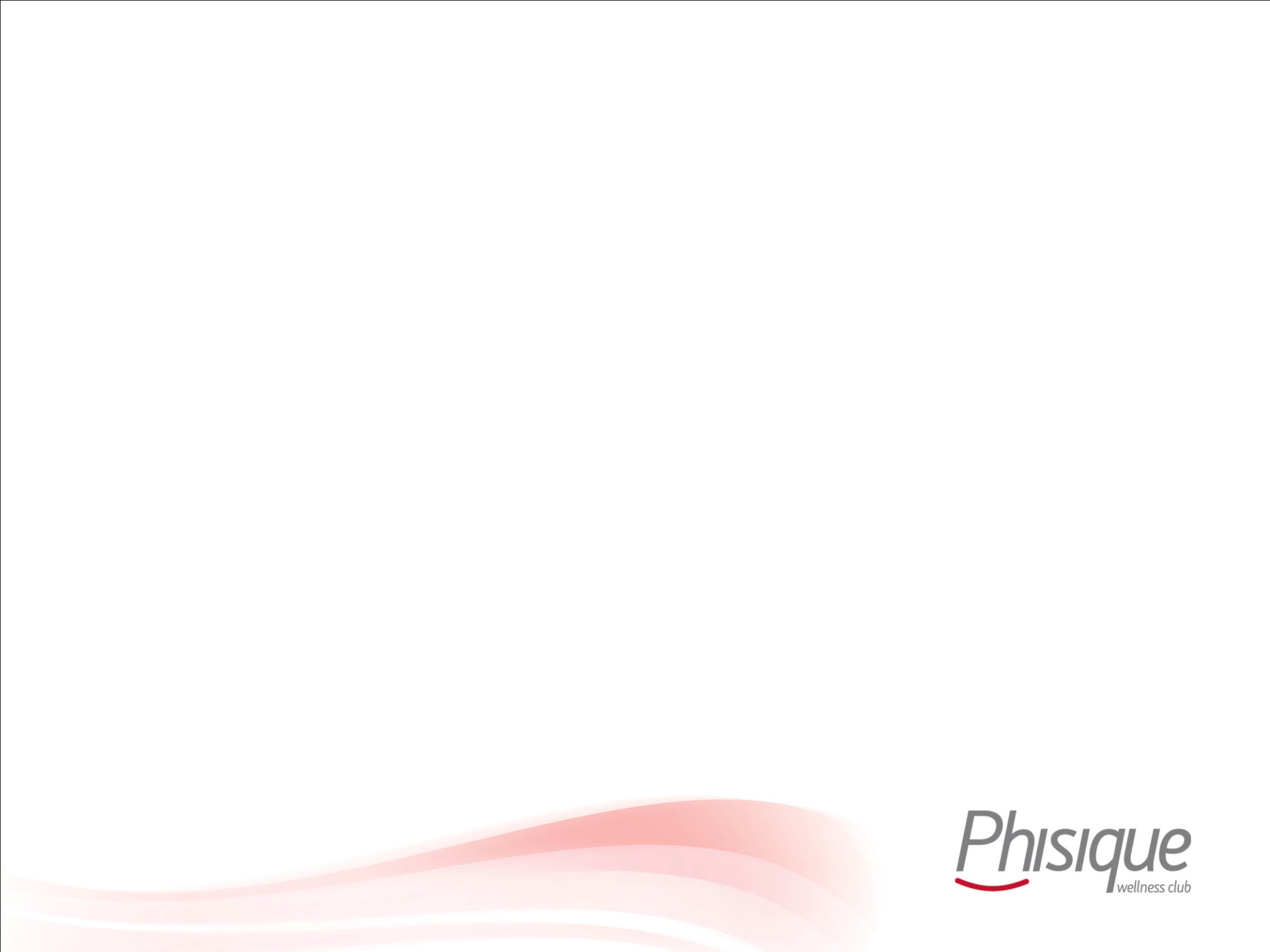 DISEÑO E IMPLEMENTACIÓN DE PROCESOS PARA PHISIQUE WELLNESS CLUB PLAZA LAS AMÉRICAS
Luego de la optimización en el área se logró incrementar el valor agregado en un 0.42, y se estandarizó el proceso de lavado y secado de toallas que anteriormente no se realizaba bajo directrices definidas, este factor permite controlar el uso de recursos utilizados en las actividades mencionadas.
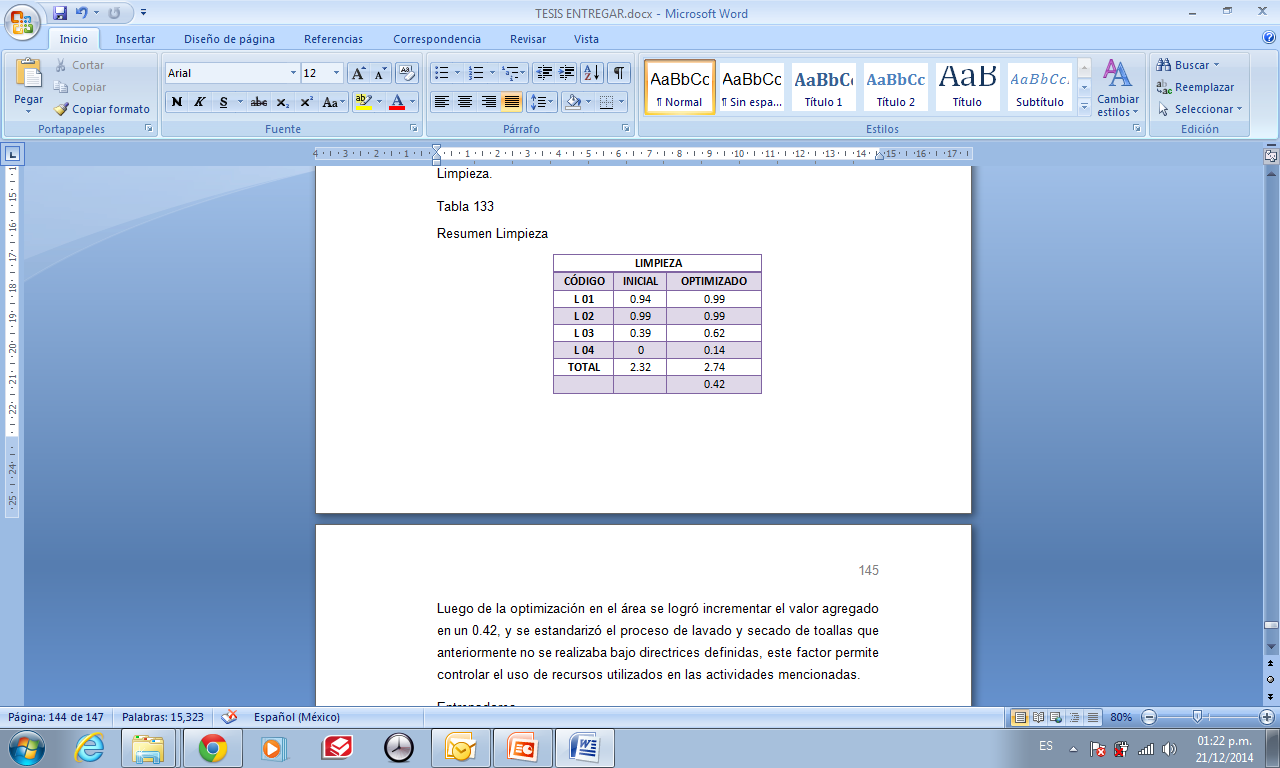 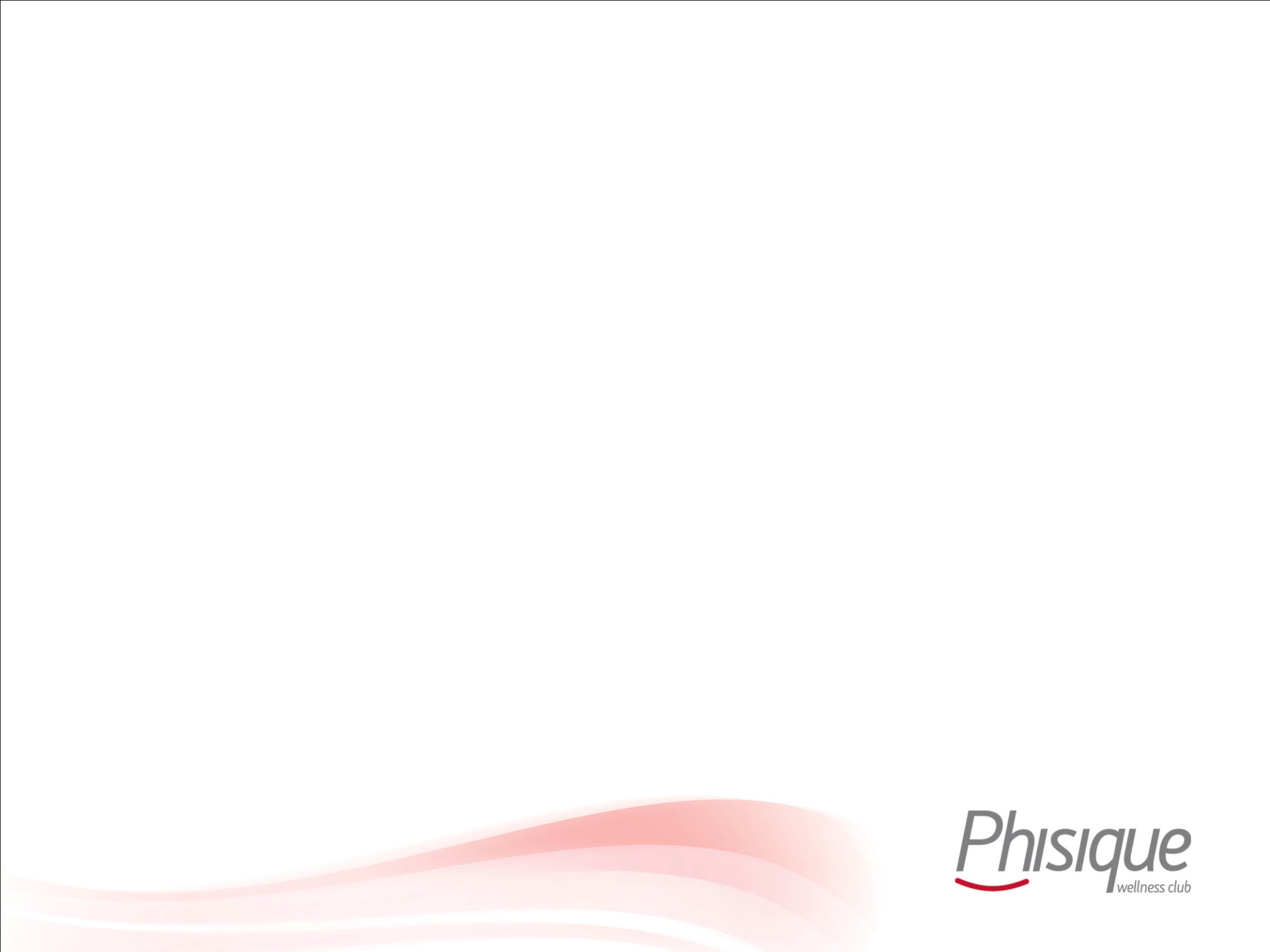 DISEÑO E IMPLEMENTACIÓN DE PROCESOS PARA PHISIQUE WELLNESS CLUB PLAZA LAS AMÉRICAS
El incremento en el valor agregado de entrenadores se logró en un 1.46, siendo un valor significativo en el área, cabe recalcar que los entrenadores juegan un papel fundamental en la fidelización de los socios, haciendo un papel fundamental en los índices de renovación de los mismos.
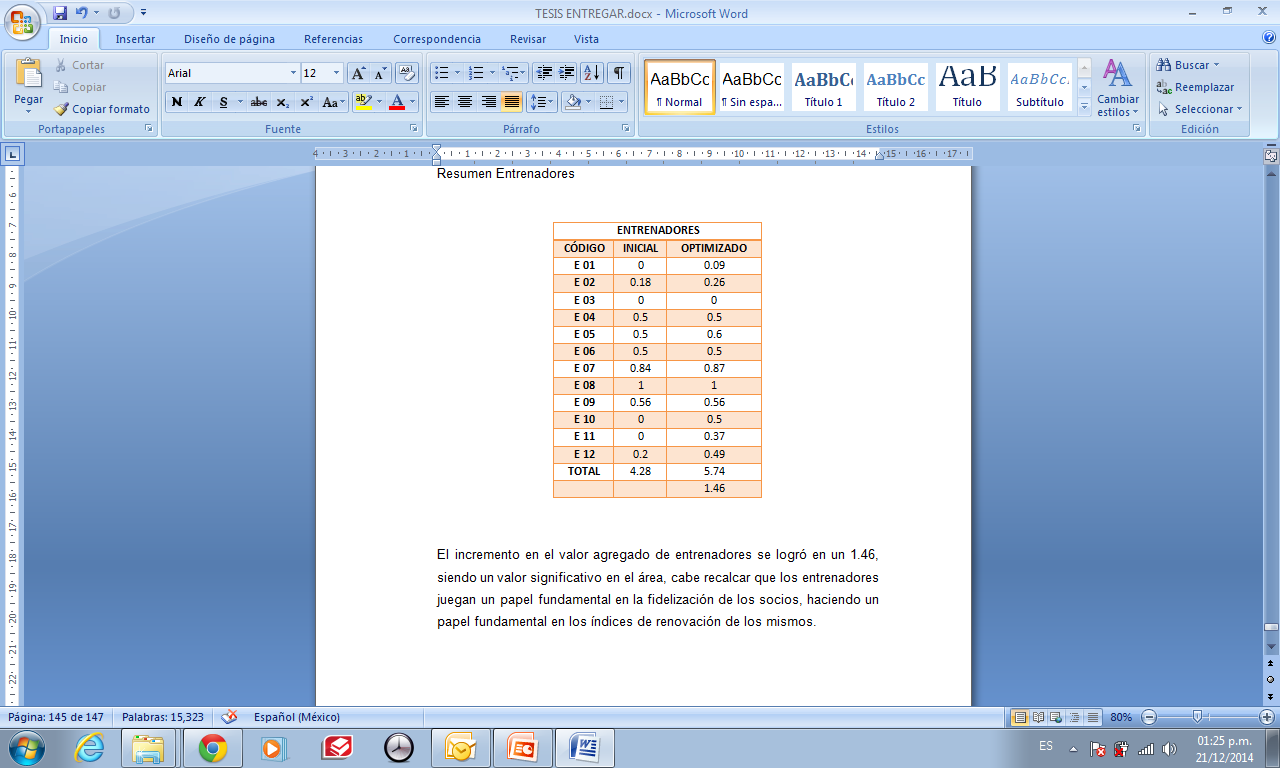 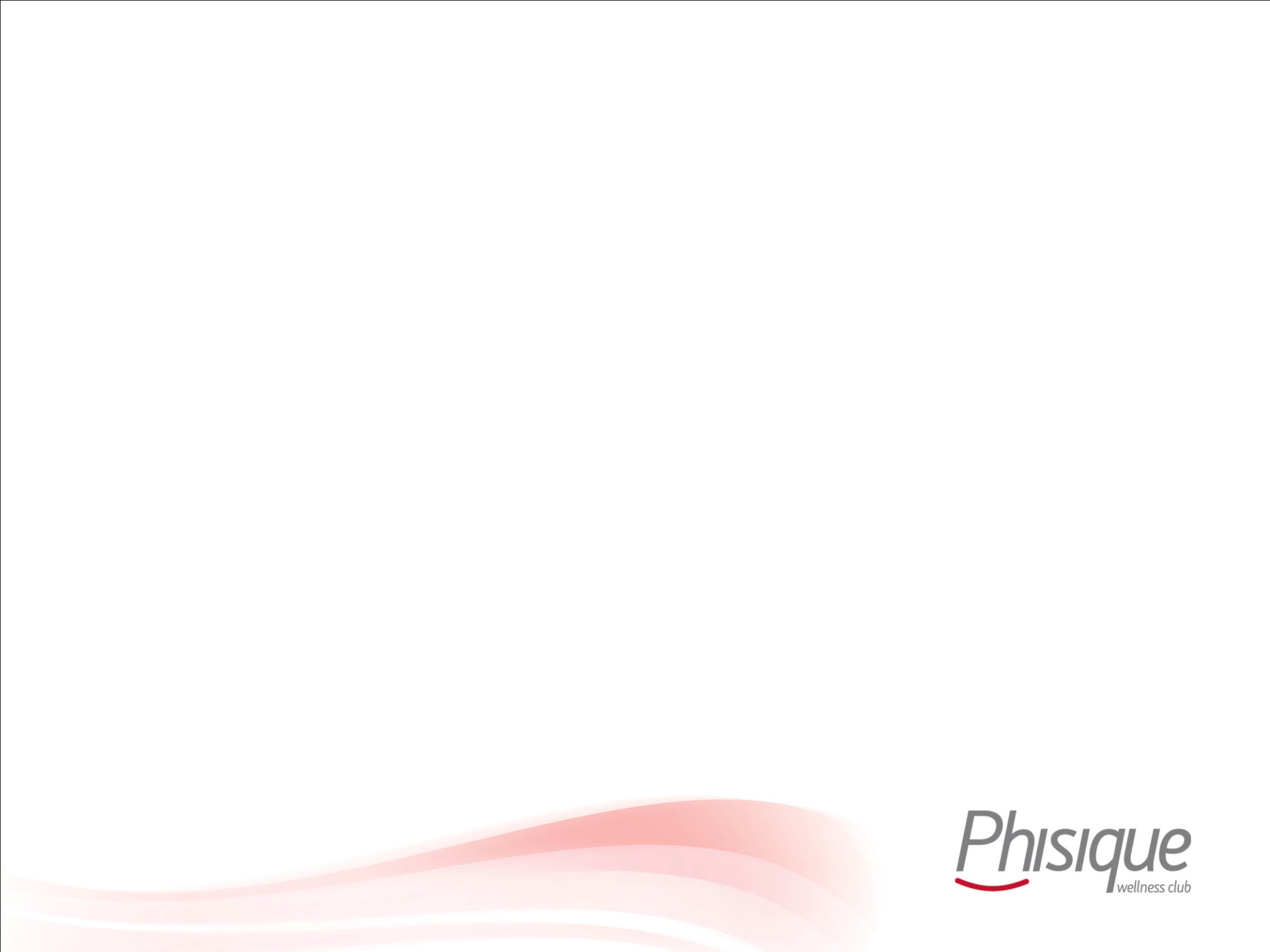 DISEÑO E IMPLEMENTACIÓN DE PROCESOS PARA PHISIQUE WELLNESS CLUB PLAZA LAS AMÉRICAS
CONCLUSIONES

Se ha realizado el levantamiento de los procesos actuales cuantificando el porcentaje en el que agregan valor en una tabla individual por cada proceso.
 
Se analizó el proceso buscando las áreas mejorables tomando en cuenta el porcentaje en el que los mimos agregan valor.
 
Los procesos fueron optimizados en función del índice de valor agregado, generando un incremento de 1.61 en el área de ventas, 0.42 en el área de limpieza y 1.46 en el área de entrenadores generando una mejora importante sobre el índice inicial.
 
Posterior al análisis de los procesos se realizó la optimización, la misma que fue documentada en el presente documento, por motivos de análisis el maual de proceso, incluyendo su respectiva codificación se encuentra integrado en el cuerpo de la tesis, para su implementación el documento cuenta solo con los procesos a manera de manual.
 
El manual de procesos que consta en el presente documento es llevado a cabo por las diferentes áreas en la empresa, se encontró un nivel de resistencia al cambio medio, el mismo que fue superado.
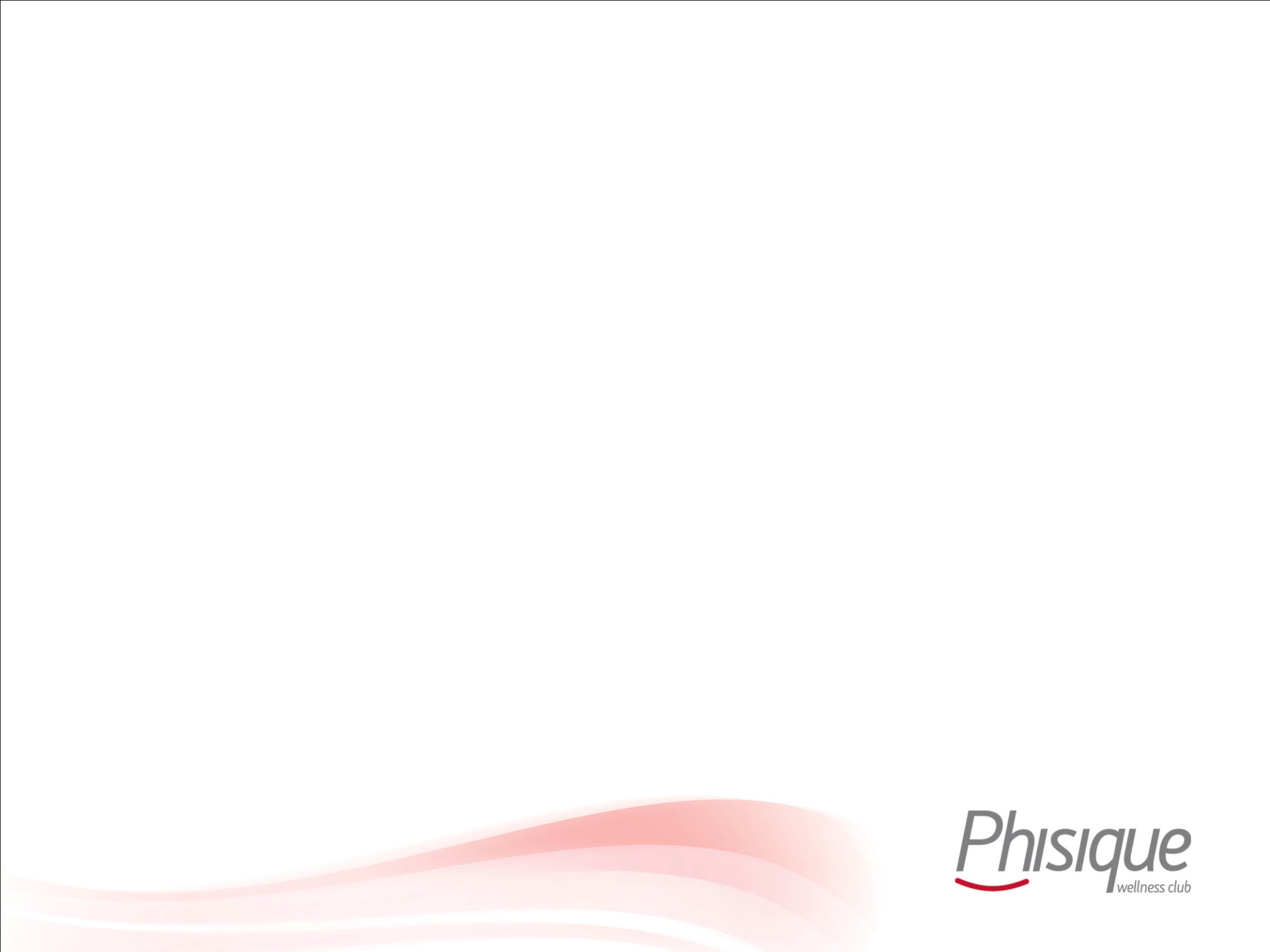 DISEÑO E IMPLEMENTACIÓN DE PROCESOS PARA PHISIQUE WELLNESS CLUB PLAZA LAS AMÉRICAS
Recomendaciones
 
Luego de la implementación del presente trabajo se recomienda continuar con el mejoramiento continuo buscando la optimización constante del desempeño de los procesos a través de la modernización y evaluación constante de los mismos.